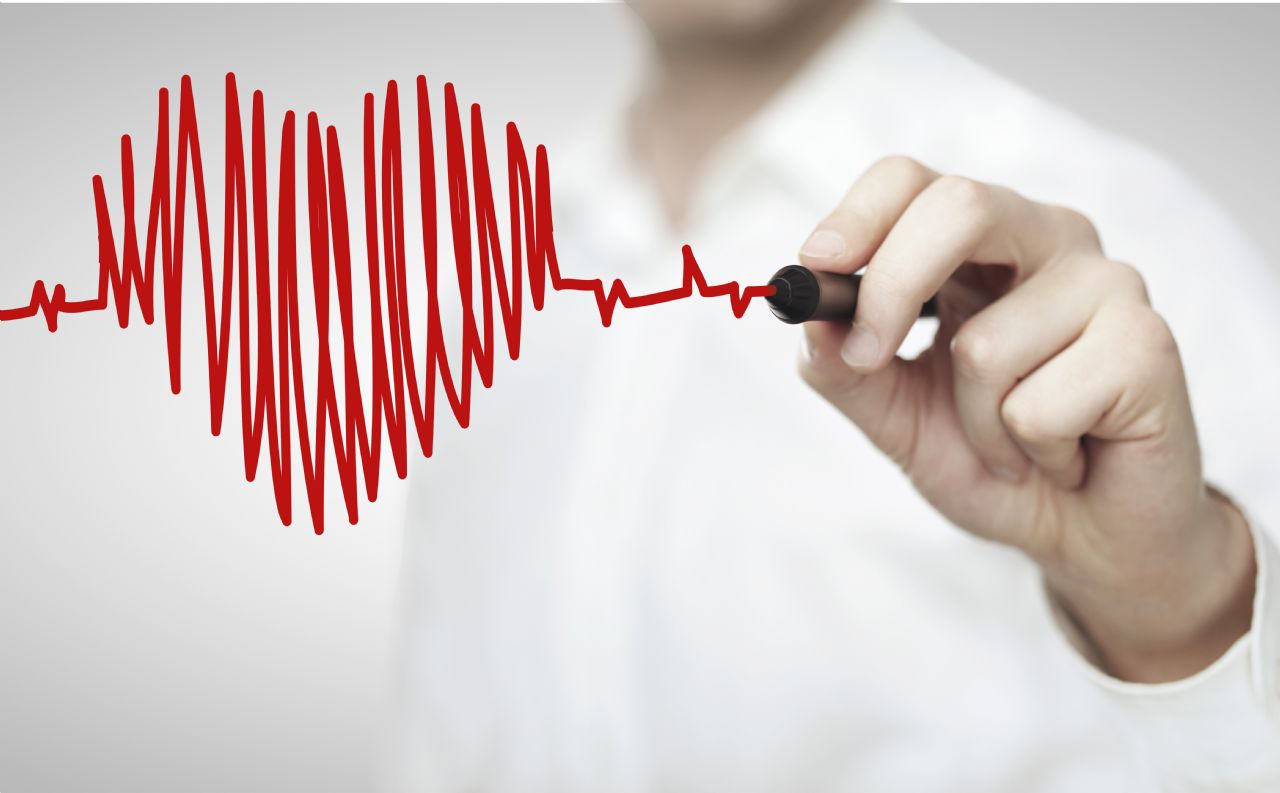 АНАЛИТИЧЕСКАЯ СПРАВКА
по итогам приема квартальных статистических отчетов 2017года
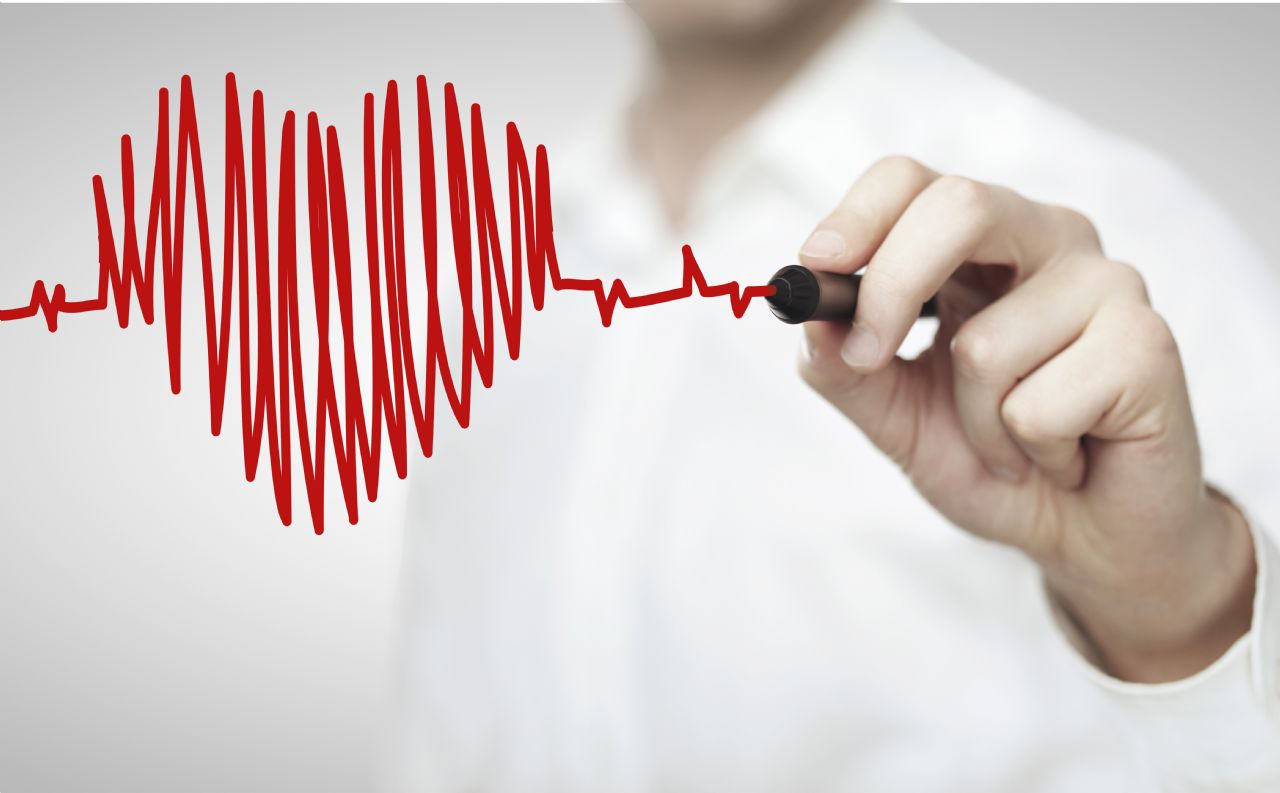 Во исполнение приказа Департамента здравоохранения Ханты-Мансийского автономного округа – Югры от 09.11.2015 № 1275 «О предоставлении ежеквартальных отчётов медицинского статистического наблюдения» по деятельности медицинских организаций ХМАО-Югра за 9 месяцев 2017 года предоставлено 97 статистических отчетов по юридическим лицам (без входящих структурных подразделений) и 70 статистических отчетов по входящим структурным подразделениям (районные, участковые (городские) больницы, амбулатории) в программном комплексе «Медстат».
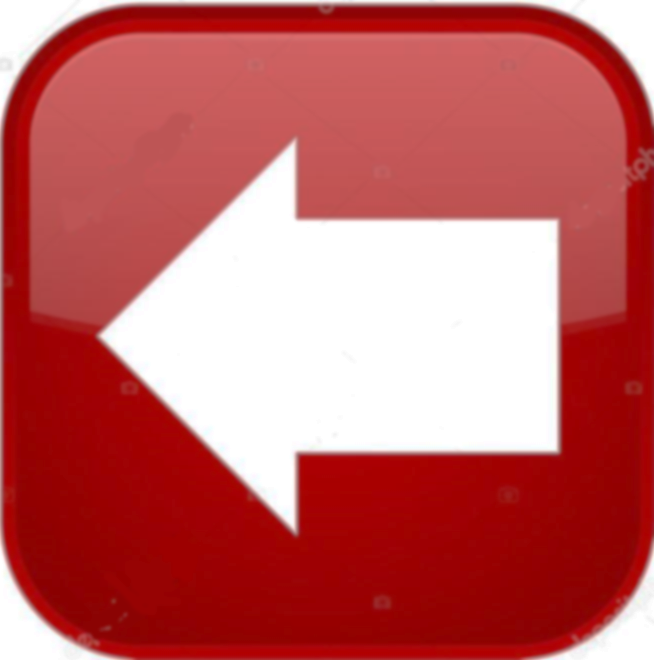 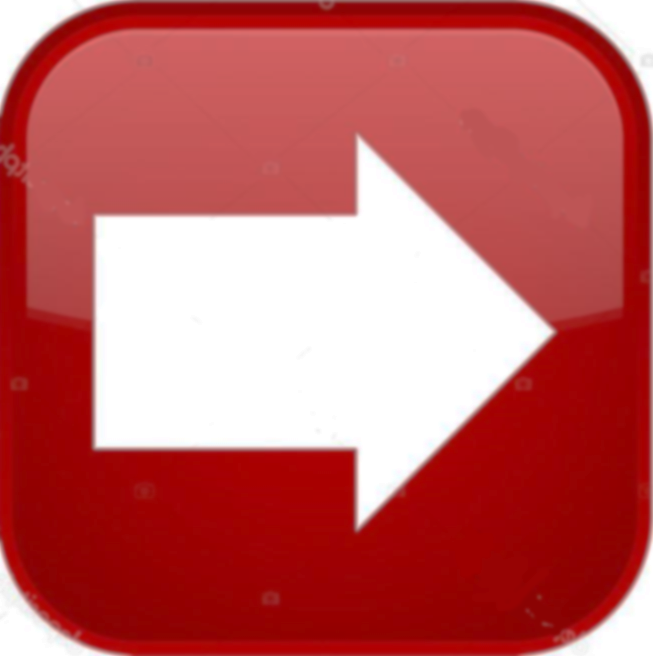 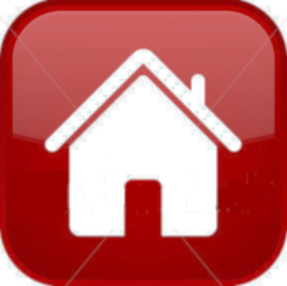 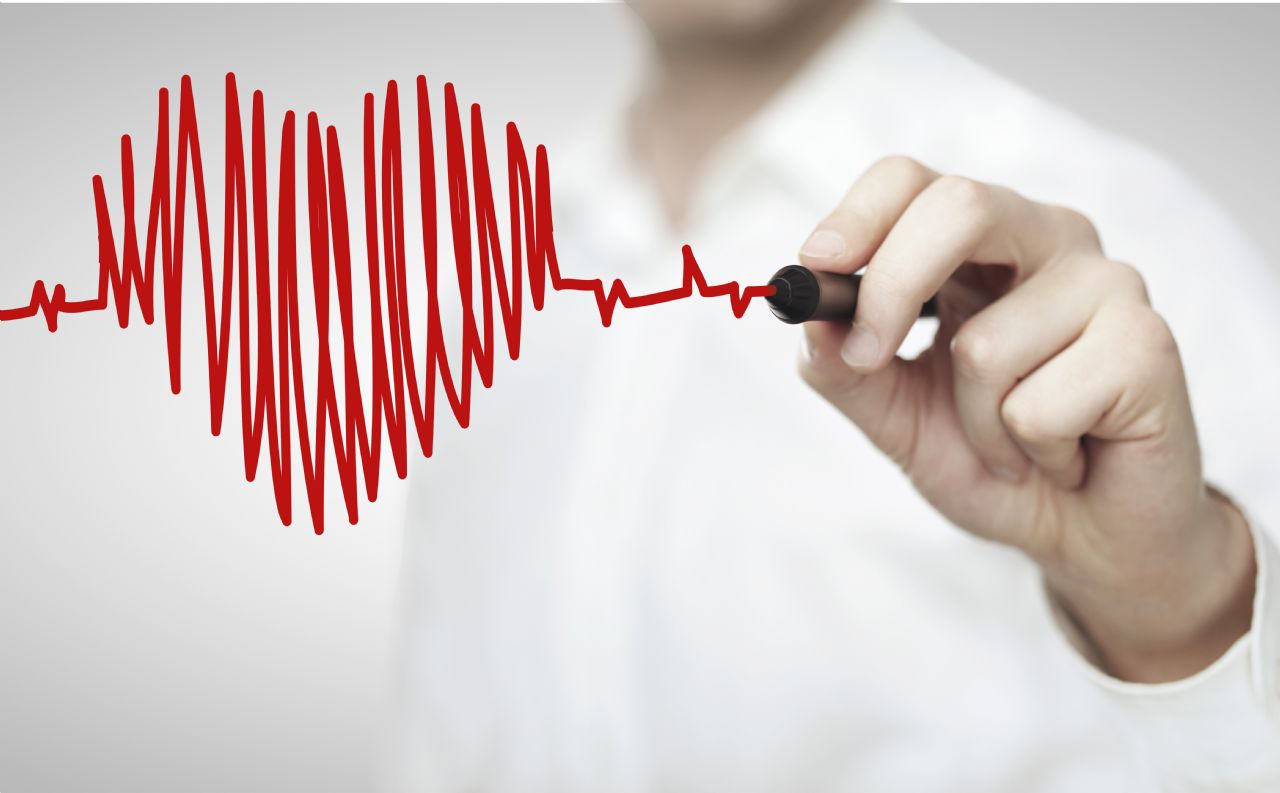 Рядом медицинских организаций отчетные формы заполнены некорректно - допущены ошибки, остаются частично не заполненными таблицы в форме № 30, не проводится межтабличный и межформенный контроли при заполнении форм в программном комплексе «Медстат».
Выявлено несоответствие данных формы № 57 с формой № 12 по количеству травм;
Рядом медицинских организаций не заполнены или заполнены не в полном объеме форма № 57 и форма № 12.
Не предоставлен отдельный квартальный статистический отчет филиалами БУ ХМАО – Югры «Окружная клиническая больница» г. Ханты-Мансийска (станция переливания крови) и АУ ХМАО – Югры «Советская районная больница» (амбулатория п. Коммунистический). 
Ошибки, выявленные при приеме квартального отчета за 9 месяцев 2017 года, являются повторяющимися с отчетами за предыдущие периоды.
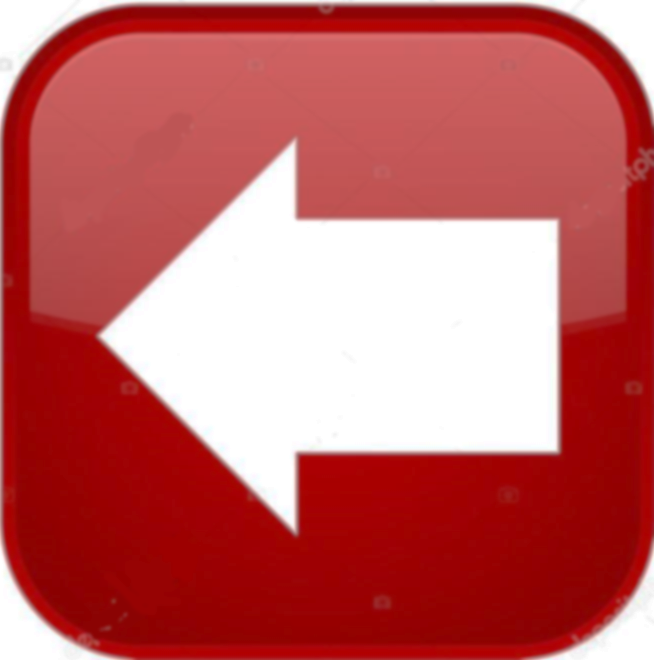 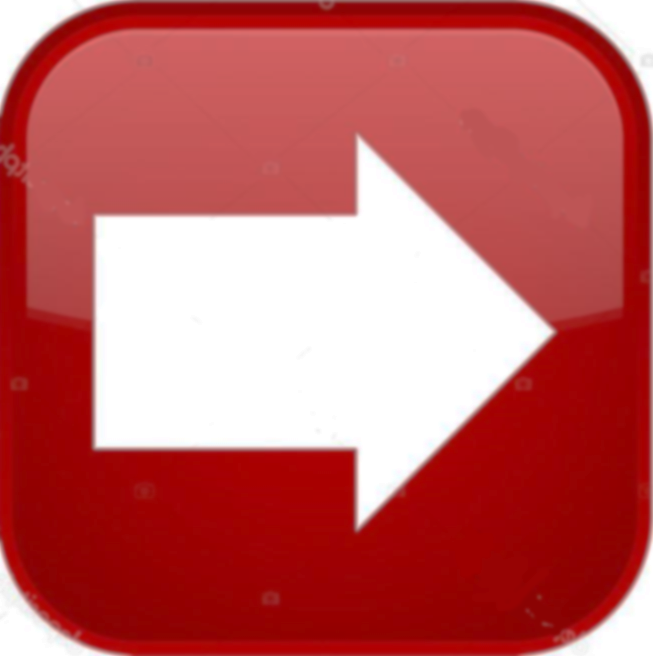 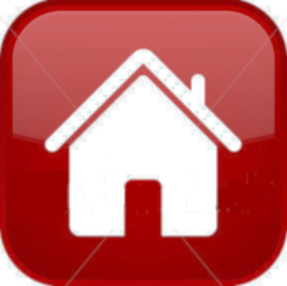 4. Форма 14ДС
1. Форма 30
2. Форма 12
3. Форма 14
Ошибки в формах программного комплекса «Медстат»
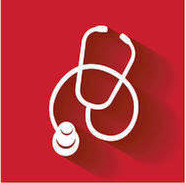 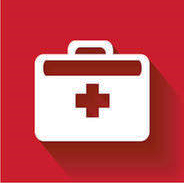 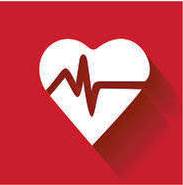 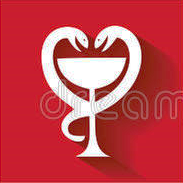 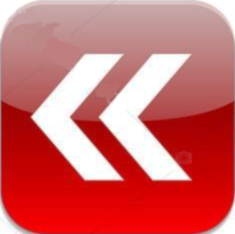 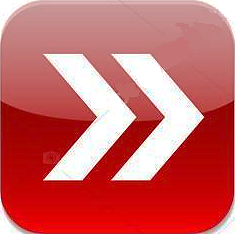 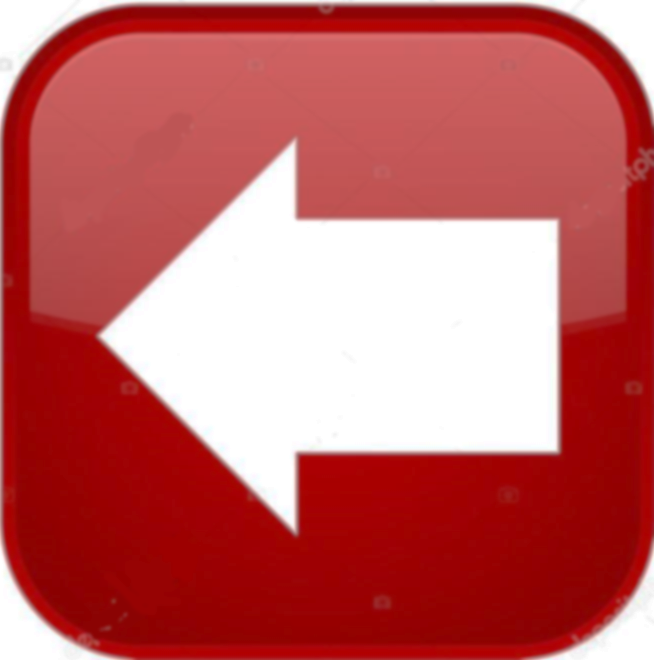 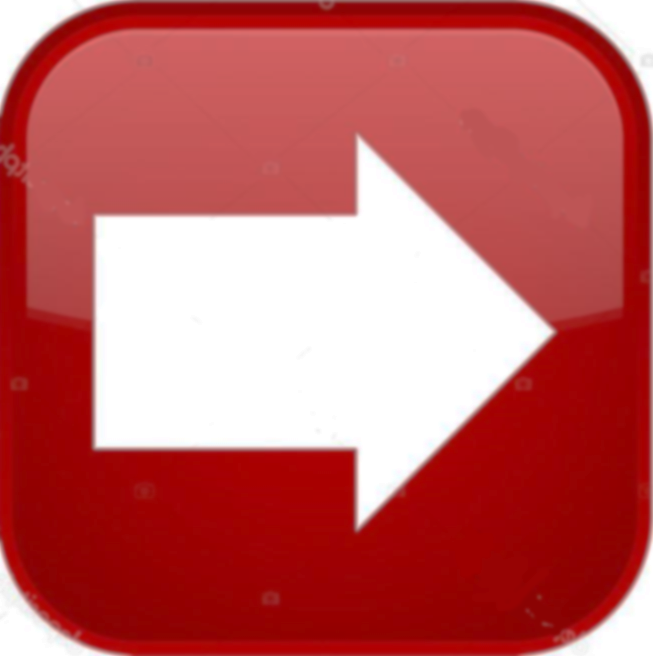 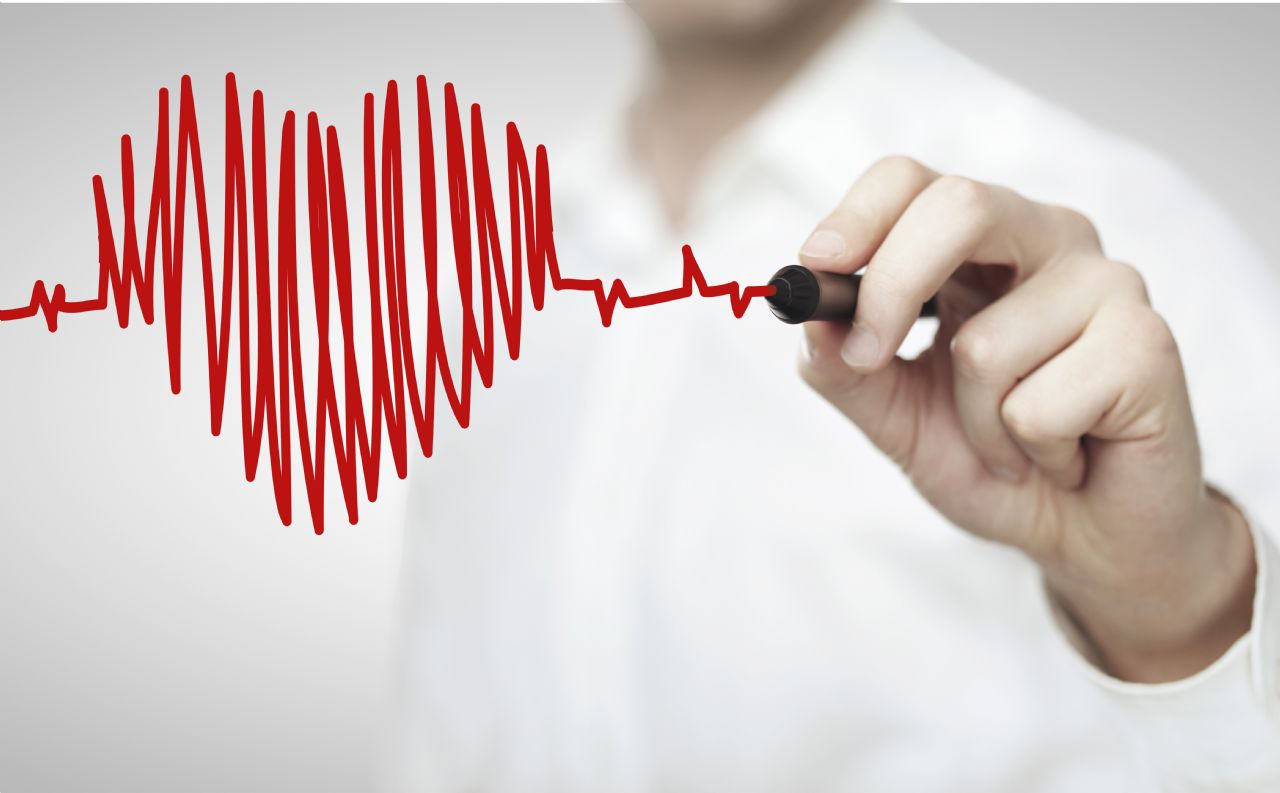 Форма №30 «Сведения о медицинской организации»
Основные требования к заполнению:
Отчет составляется всеми медицинскими организациями, входящими в номенклатуру медицинских организаций (приказ Минздрава России от 06.08.2013 № 529н, зарегистрирован в Министерстве юстиции Российской Федерации 13.09.2013 № 29950).
Профили коек должны соответствовать приказу Минздравсоцразвития России от 17.05.2012 N 555н «Об утверждении номенклатуры коечного фонда по профилям медицинской помощи».
Структура коечного фонда должна быть утверждена органом исполнительной власти в сфере здравоохранения.
Под сельской местностью  понимаются сельские поселения, расположенные в сельских муниципальных образованиях, а также сельские населенные пункты, входящие в состав городских поселений или городских округов.
Под сельскими жителями следует понимать контингенты населения, постоянно проживающие в сельских населенных пунктах или сельских поселениях, расположенных в сельских муниципальных образованиях, а также сельские населенные пункты, входящие в состав городских поселений или городских округов.
Койки общего профиля должны быть перепрофилированы и показаны по соответствующему профилю в соответствии номенклатурой (терапевтические, сестринского ухода, паллиативные или др.).
Койки одноименного профиля, развернутые в различных отделениях медицинской организации, показывают суммарно одной строкой. 
Случаи перевода пациентов из любого профильного отделения в другое отделение этой же медицинской организации показывают как внутрибольничные переводы. Пациенты, направленные в дневной стационар, в другую медицинскую организацию или из них, считают выписанными переводом и поступившими переводом (соответственно в ф 14 табл. 2100).
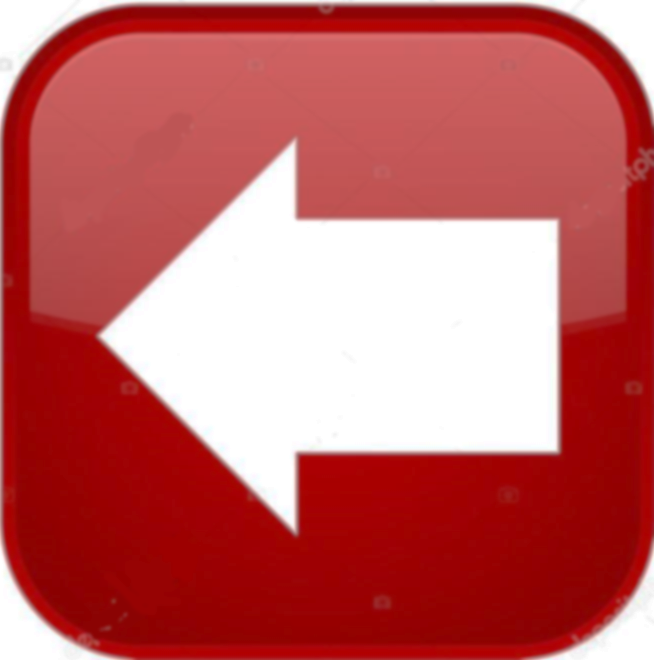 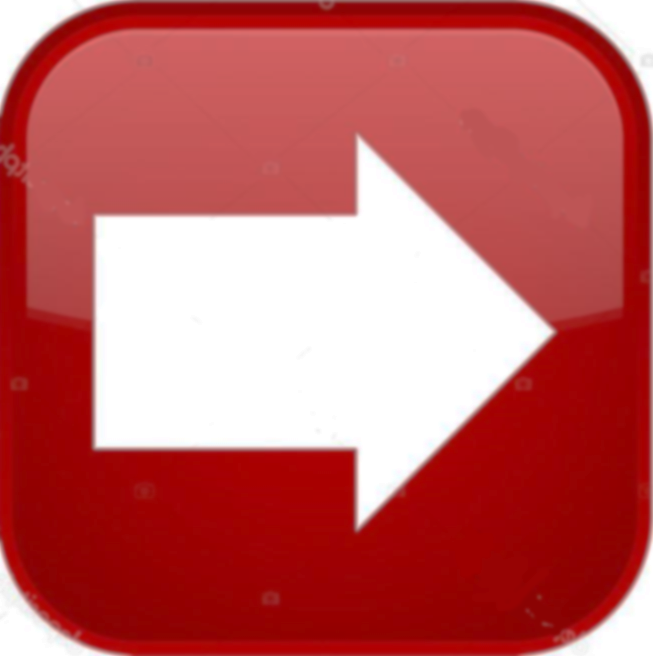 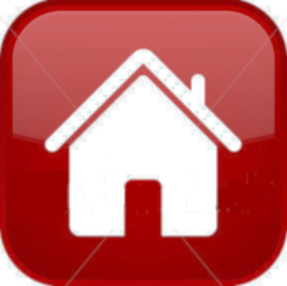 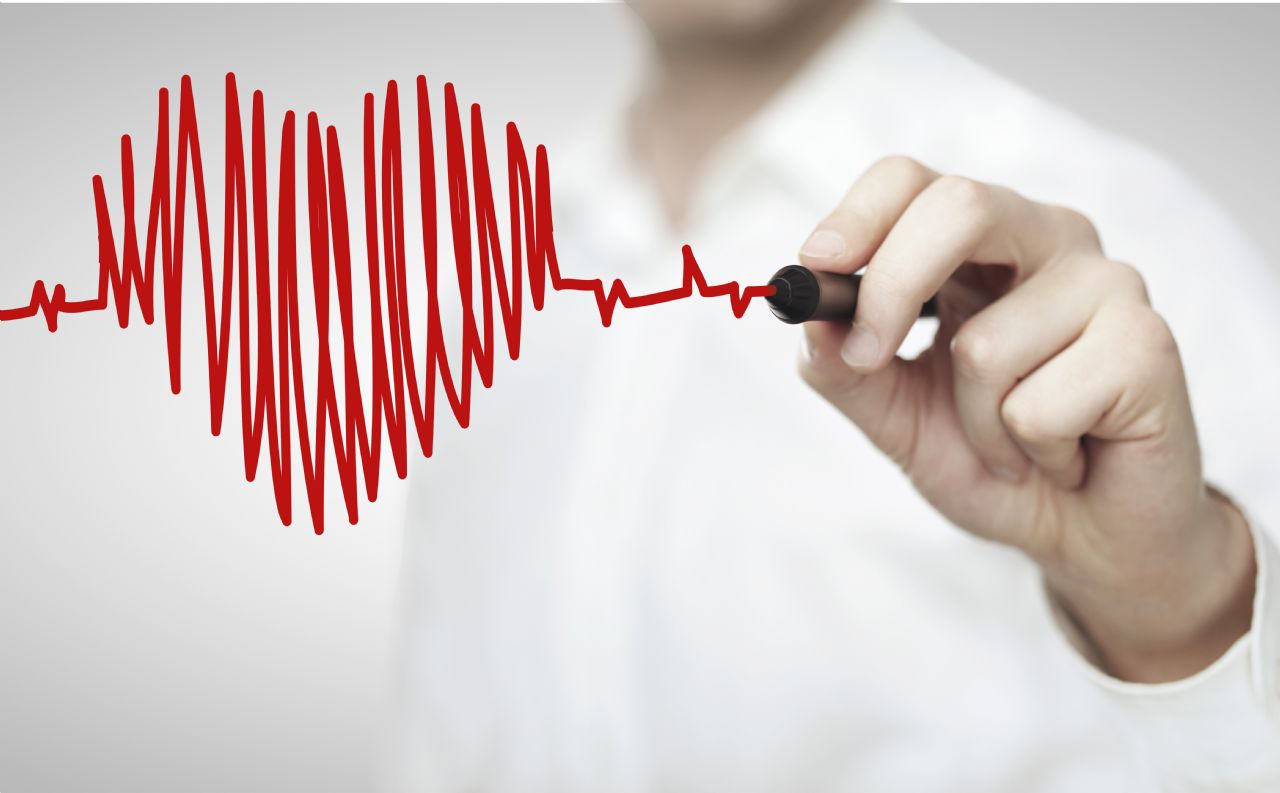 Таблица 1006
Форма №30
Строки 2-4 заполняют все стационары не зависимо от профиля коек, если в МО нет отделения, но выделены койки либо палаты для ВОВ
В строках 5-8 показывают информацию, содержащуюся в соответствующих строках отчетной формы отраслевого статистического наблюдения №14-дс «Сведения о деятельности дневных стационаров медицинских организаций»
Строки 10-11 заполняют только специализированные отделения (по данным «Сводной ведомости учета движения пациентов и коечного фонда медицинской организации, оказывающей медицинскую помощь в стационарных условиях» (форма № 016/у-02)
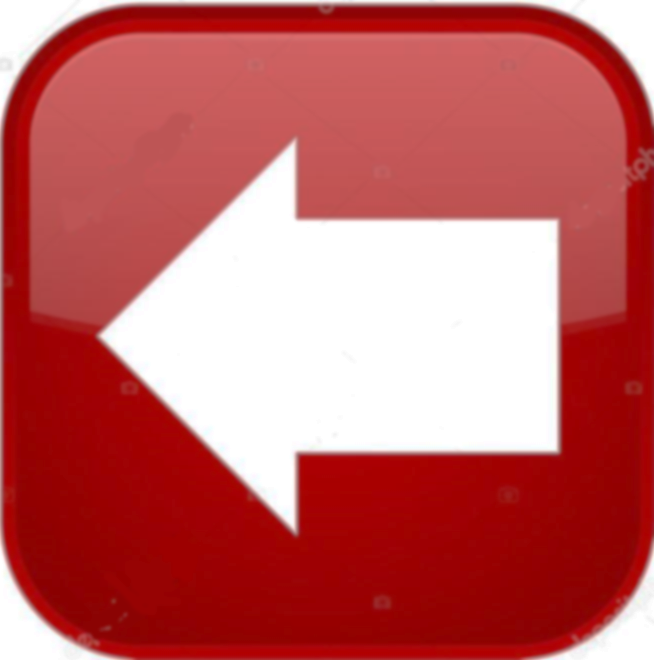 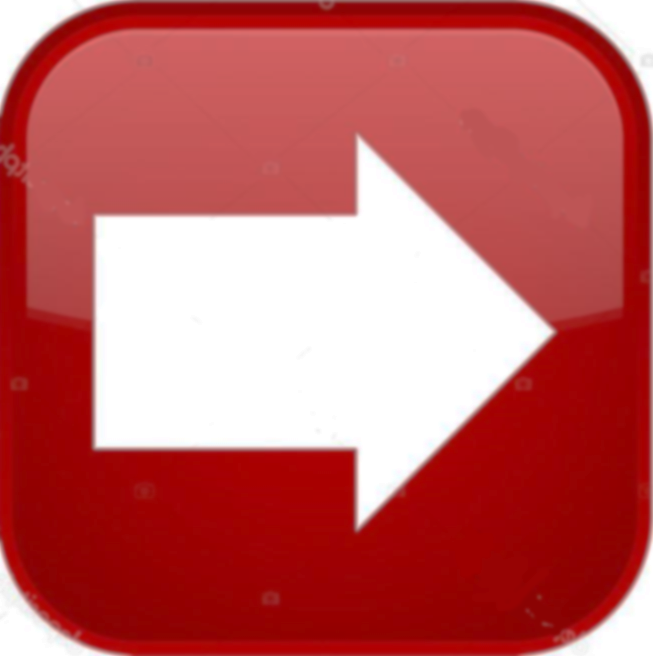 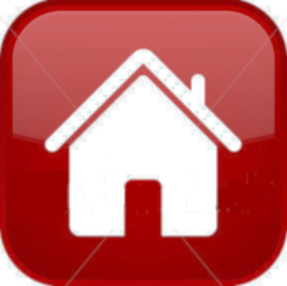 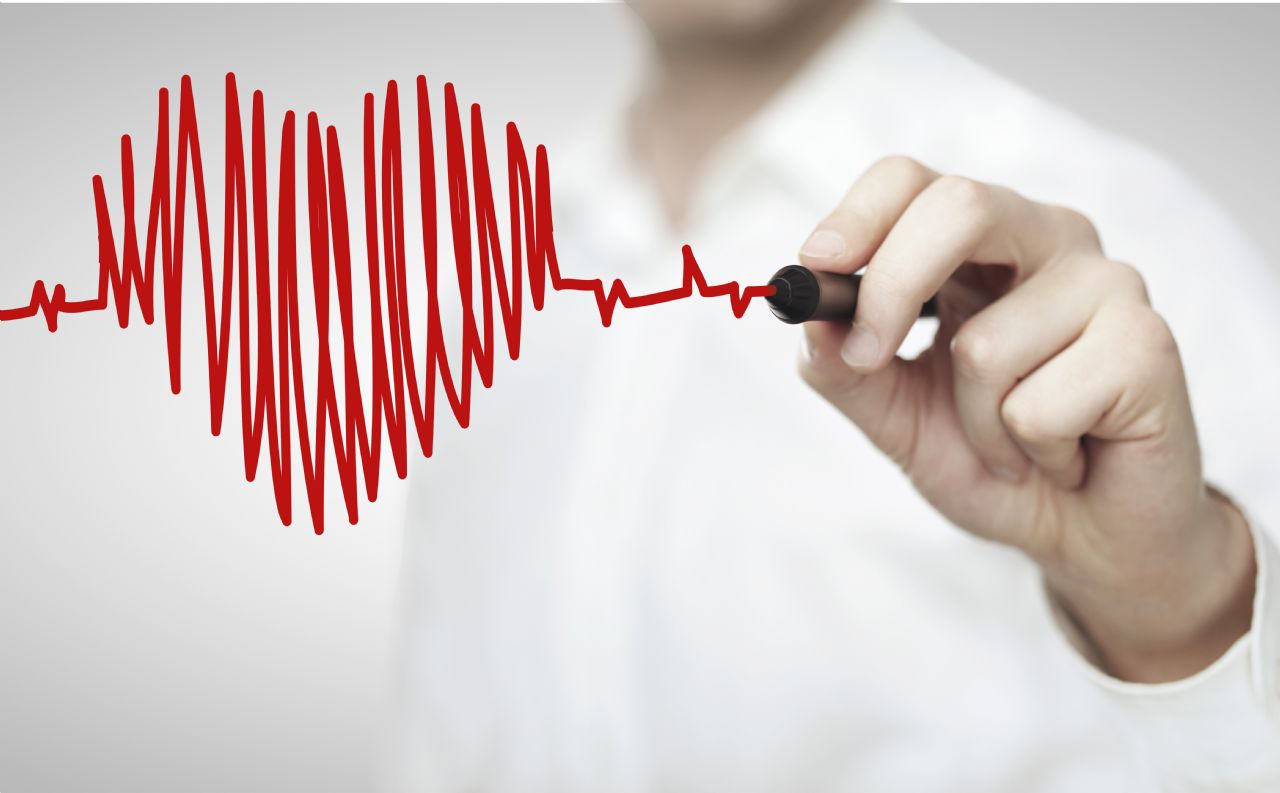 Таблица 1008
Форма №30
Таблицу заполняют только первичные и региональные сосудистые центры.
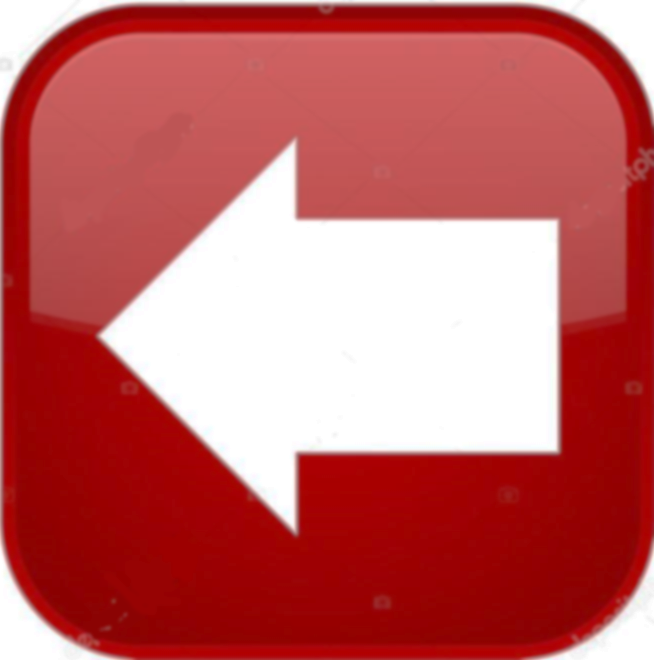 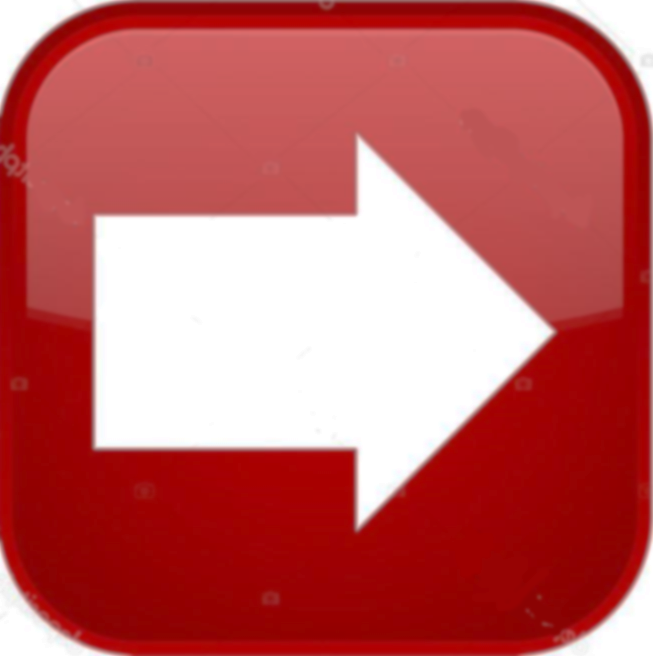 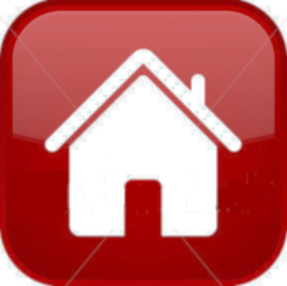 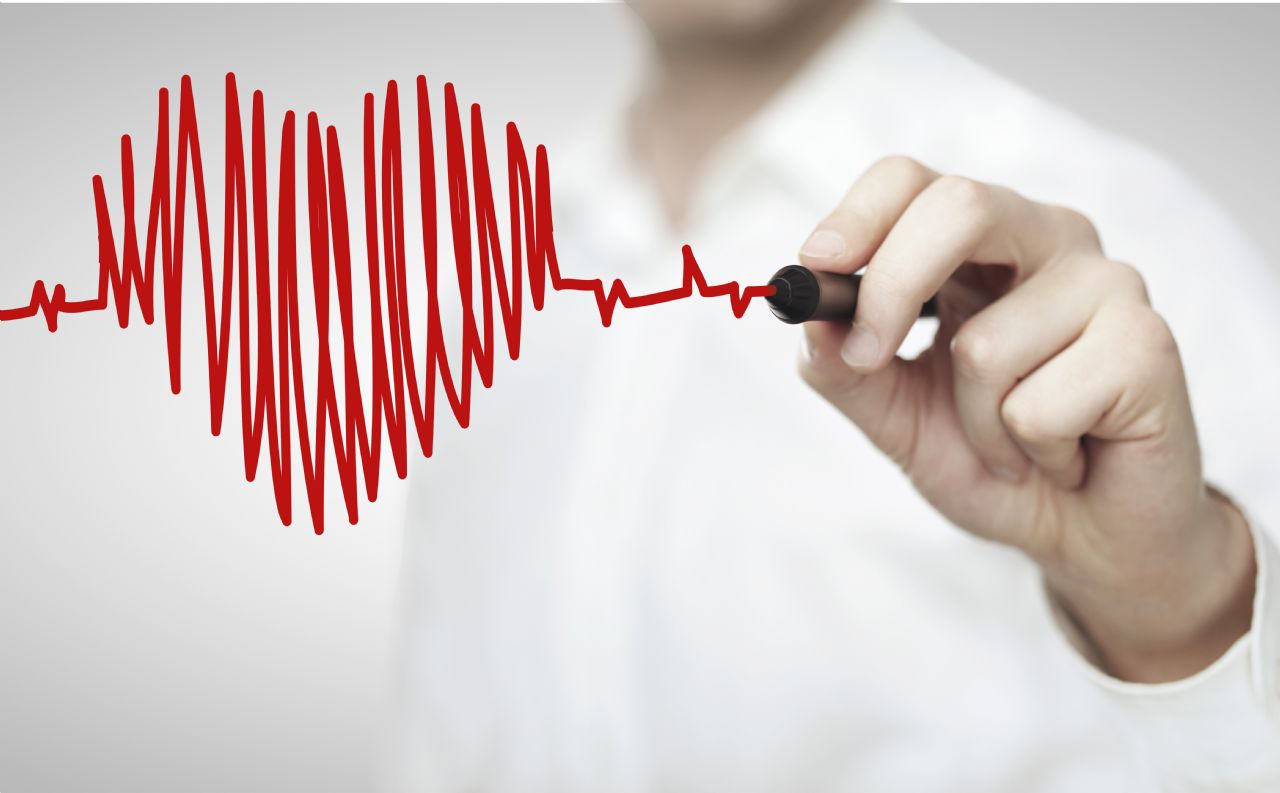 Форма №30
Таблица 1009
Таблицу заполняют медицинские организации, направляющие пациентов на санаторно-курортное лечение и ведущие учет результатов этого лечения.
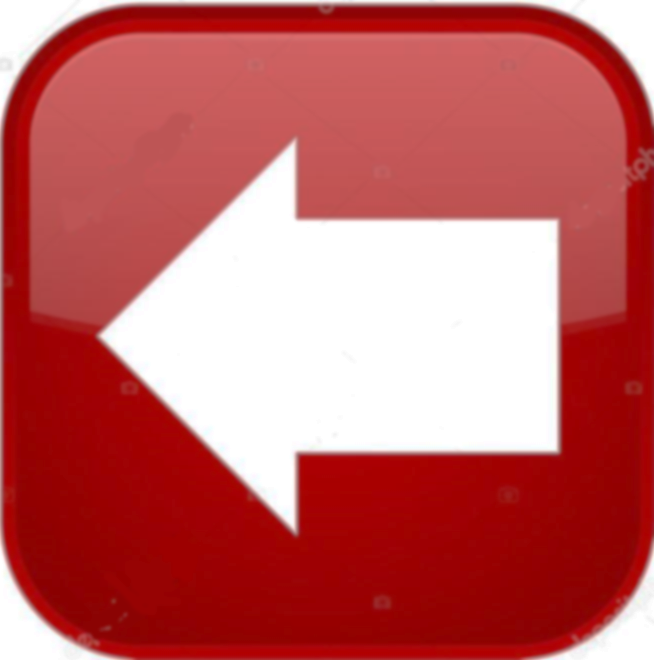 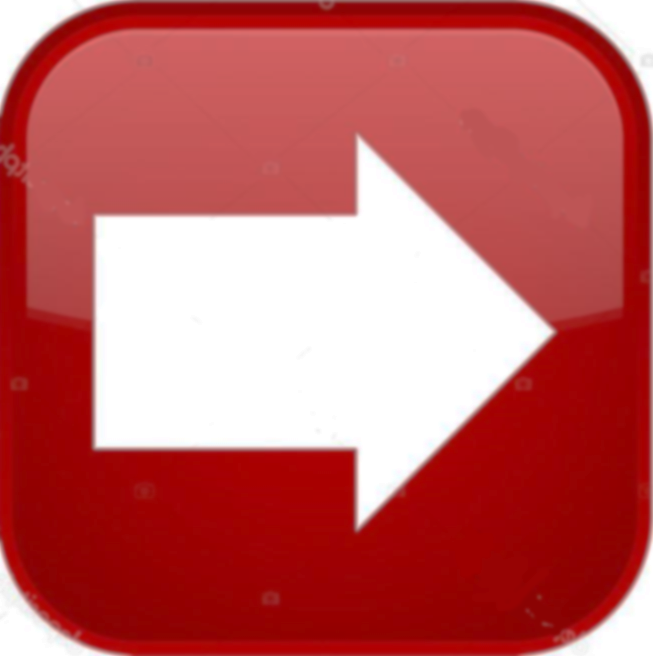 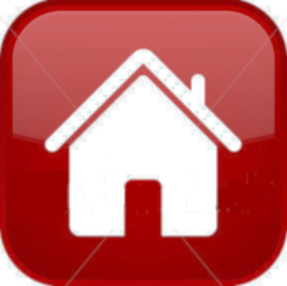 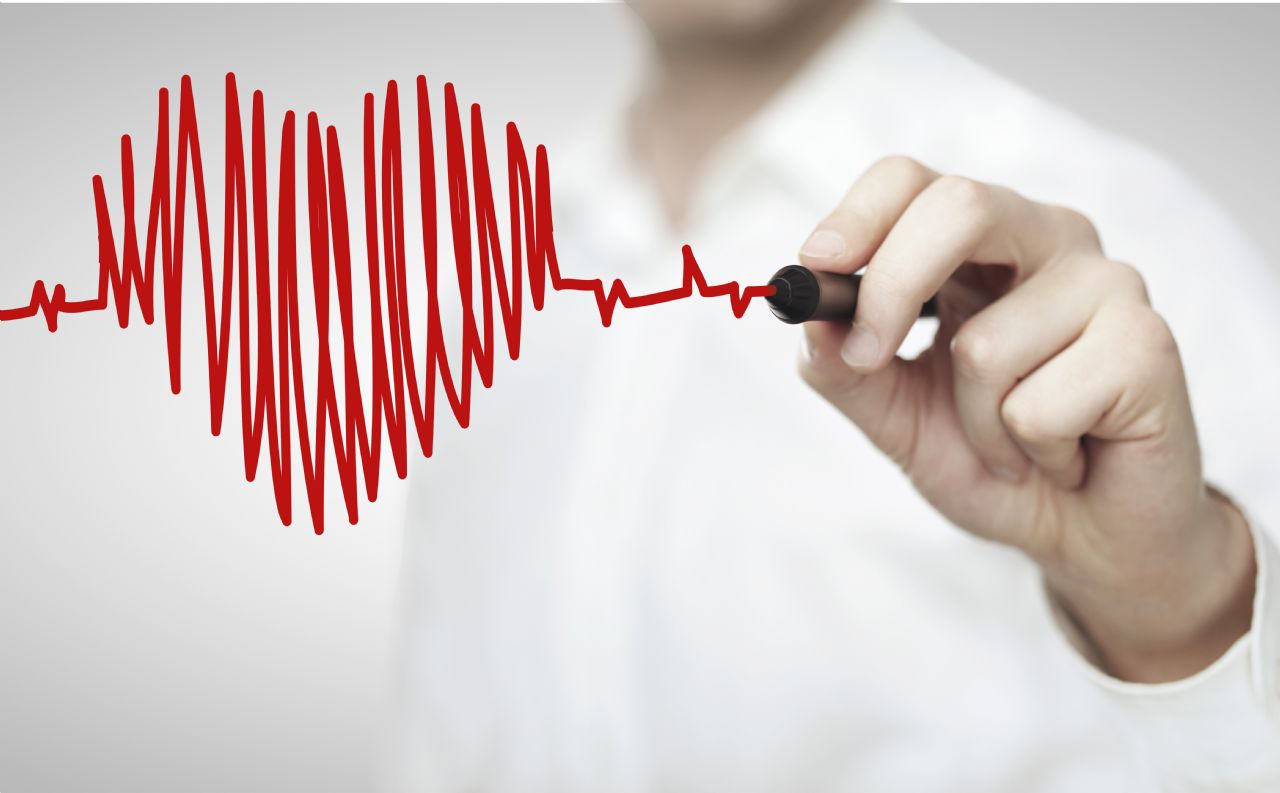 Таблица 3100 «Коечный фонд и его использование»
Форма №30
Показатель деятельности стационара «Среднегодовая занятость койки» не должен превышать рекомендованный по ТПГГ (330 дней) в целом по МО и, соответственно, рекомендованные по профилям коек.
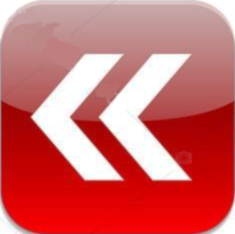 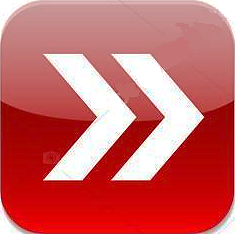 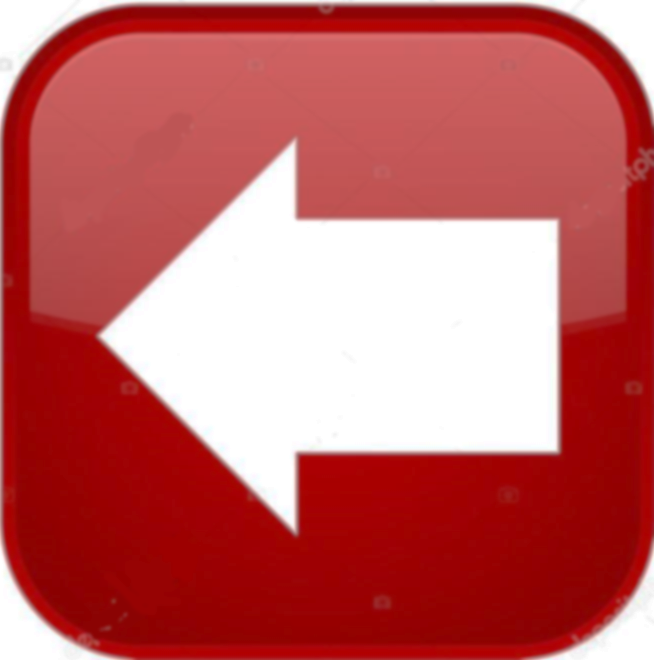 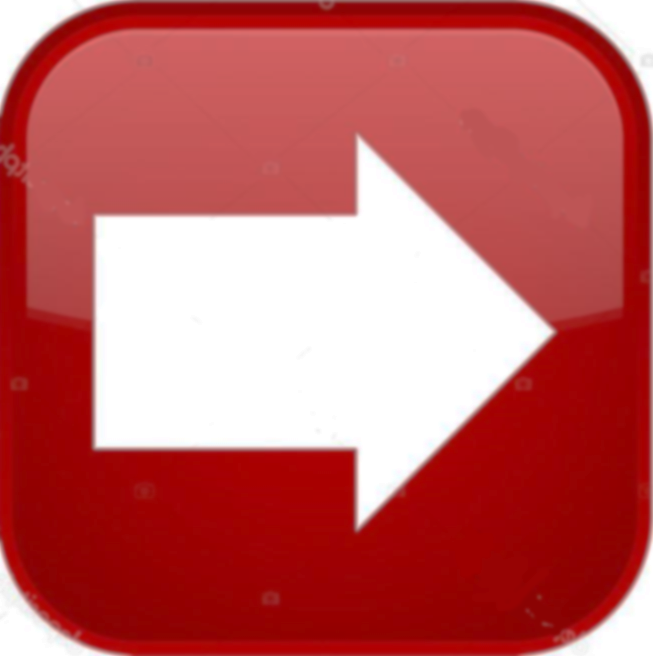 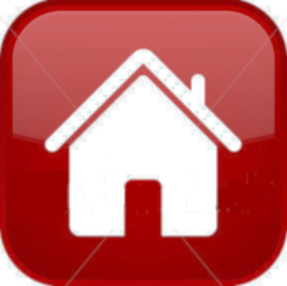 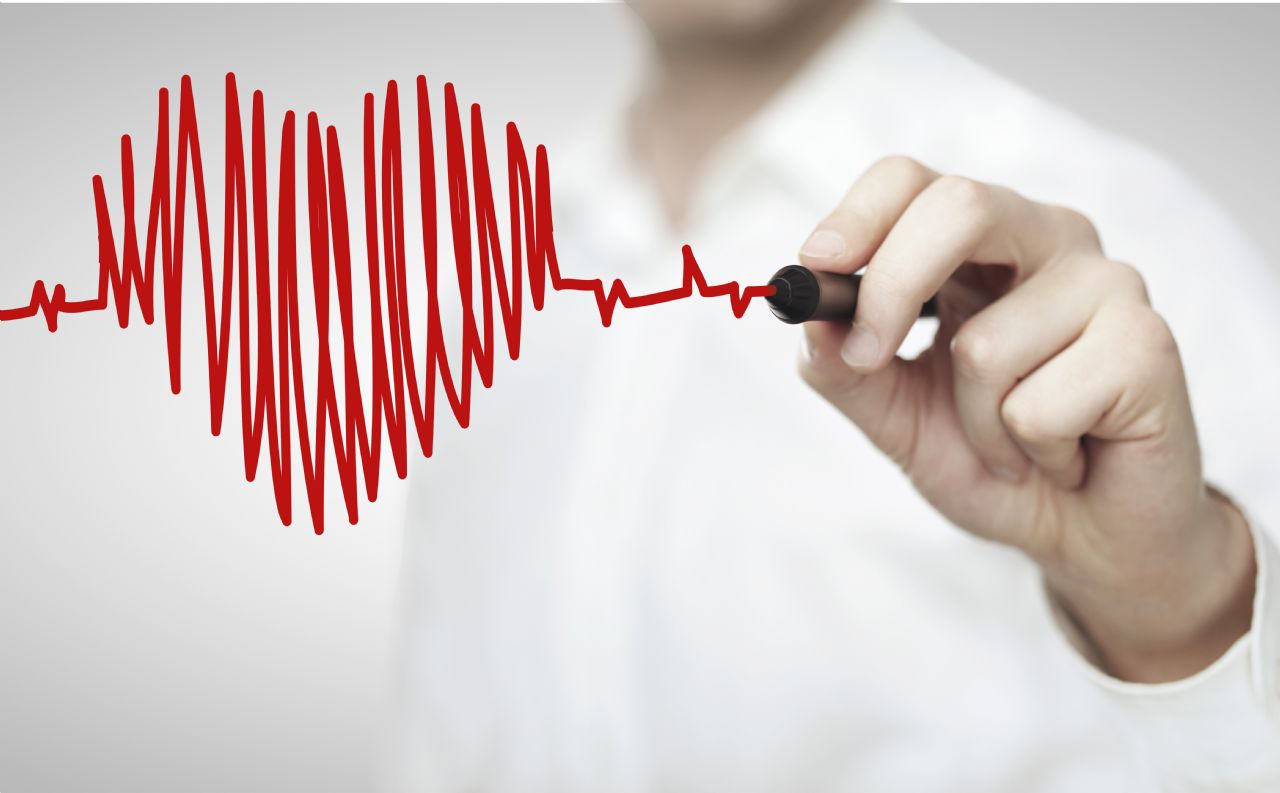 Таблица 2105
Форма №30
Табл. 2105 Строка 9 графа 3 = табл.2100 строка 60 графа 3+9
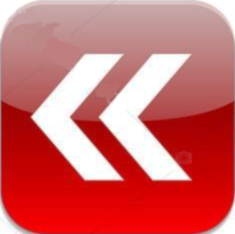 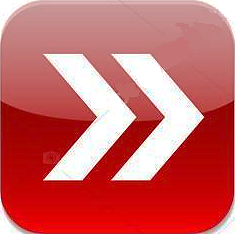 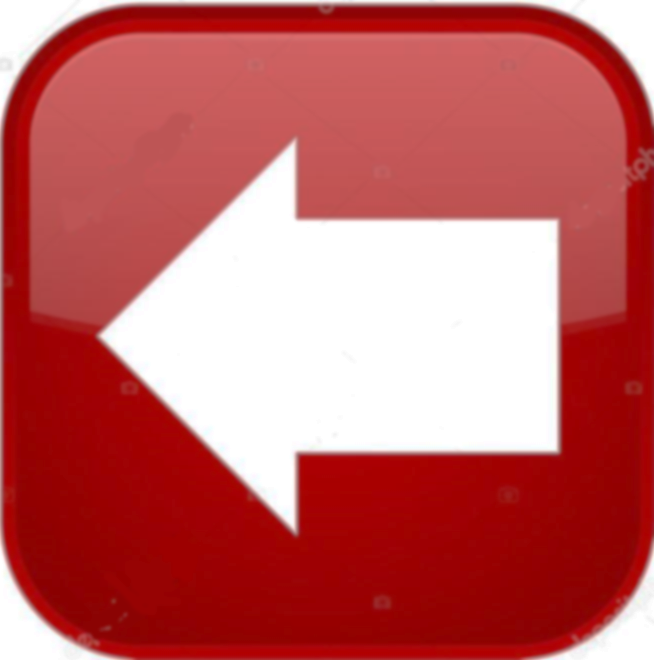 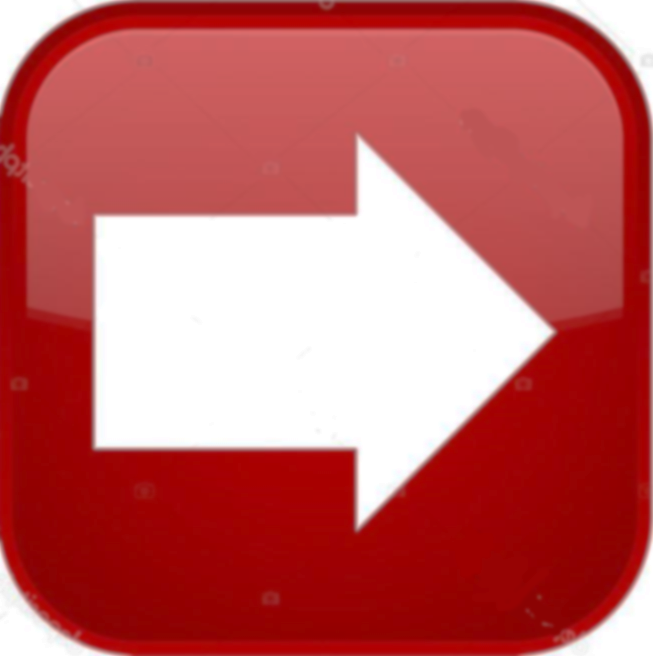 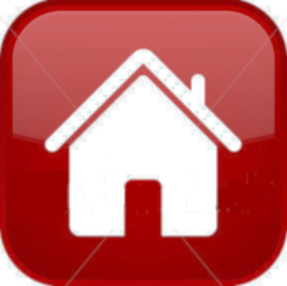 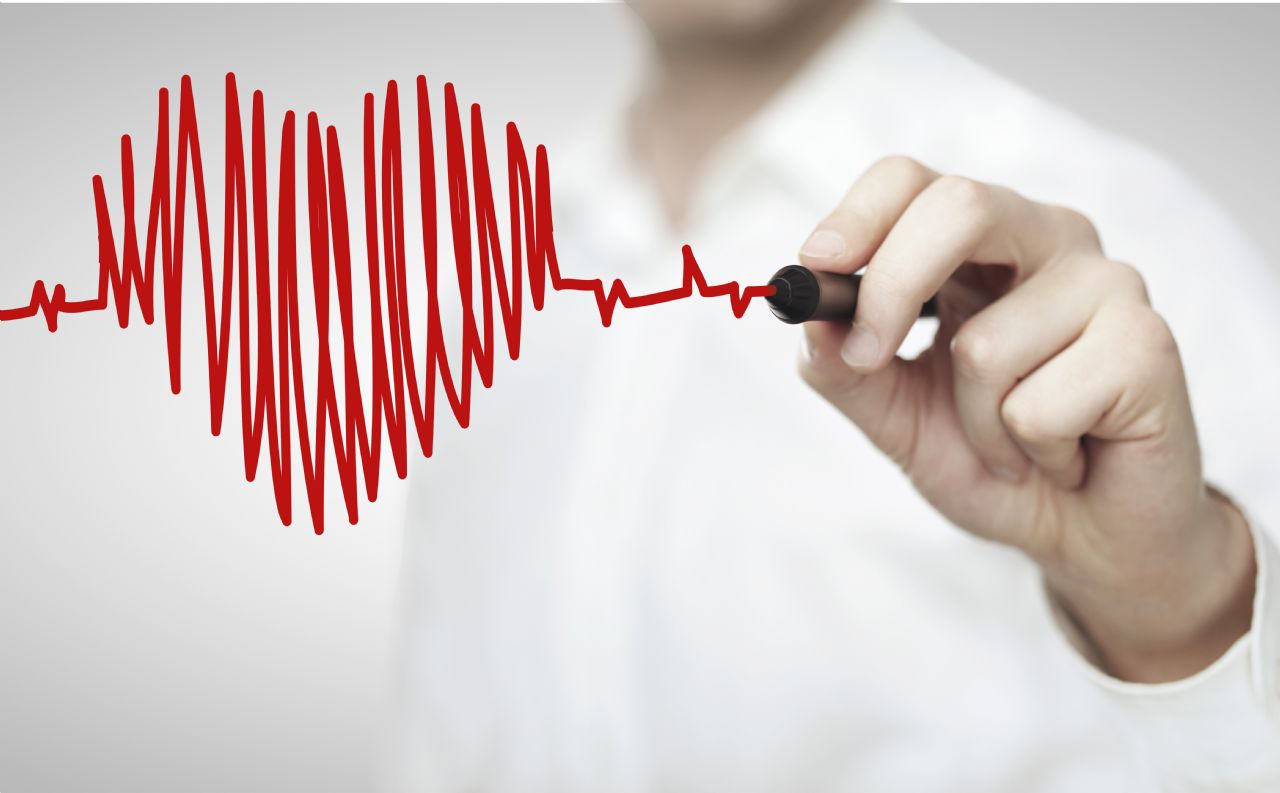 Форма № 12 «Сведения о числе заболеваний, зарегистрированных у пациентов, проживающих в районе обслуживания МО»
Таблица 1000
Таблица 2000
Строка 1.0 по всем графам должна быть равна сумме строк с 1.0 по 20.0
Заболевания острого характера всегда являются впервые выявленными (графа 4 должна быть равна графе 8(т.1000) и 7(т. 2000)), под диспансерное наблюдение берутся на короткий промежуток времени в соответствии со стандартами оказания медицинской помощи.
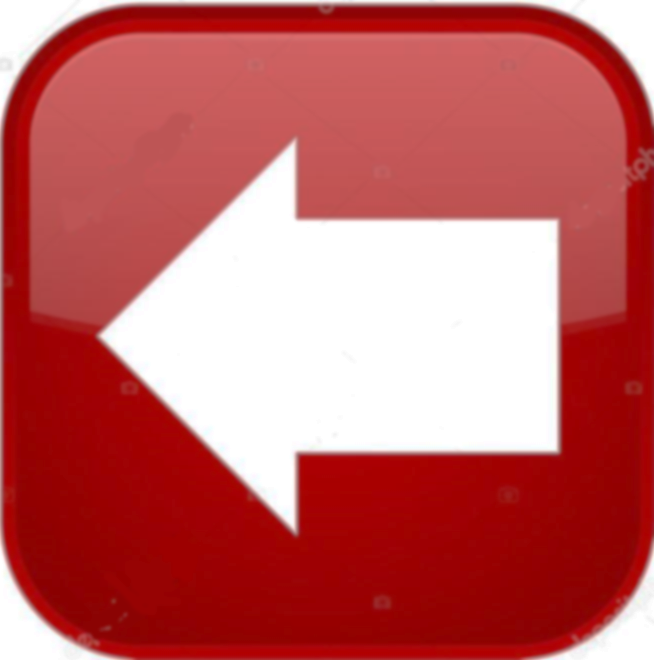 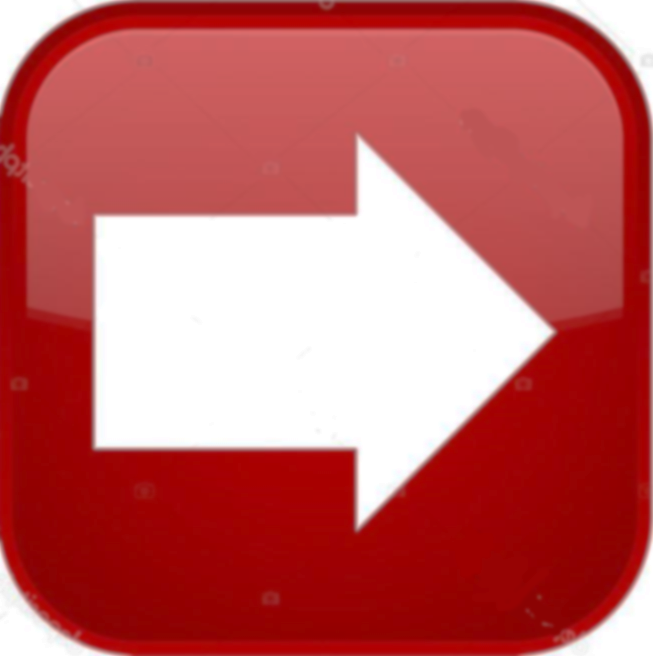 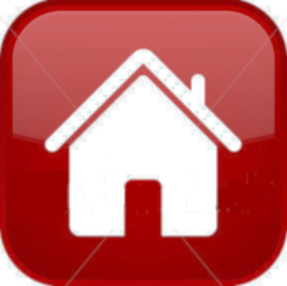 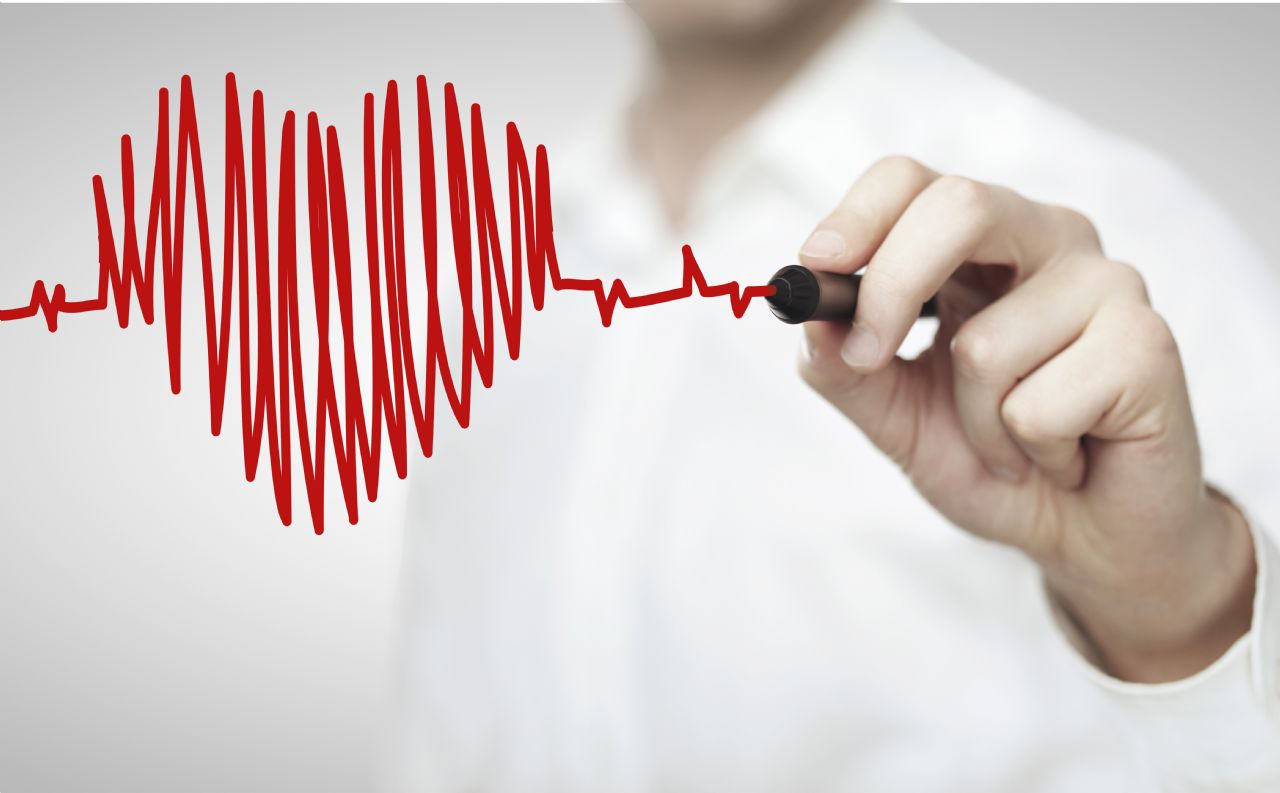 Форма №12
Таблица 3000
Строка 1.0 по всем графам должна быть равна сумме строк с 1.0 по 20.0
Заболевания острого характера всегда являются впервые выявленными (графа 4 должна быть равна графе 6), под диспансерное наблюдение берутся на короткий промежуток времени в соответствии со стандартами оказания медицинской помощи.
Значения в таблице 3000 (все население с 18 лет) по всем стокам и графам должны быть больше или равными значениям в таблице 4000 (население с 55лет).
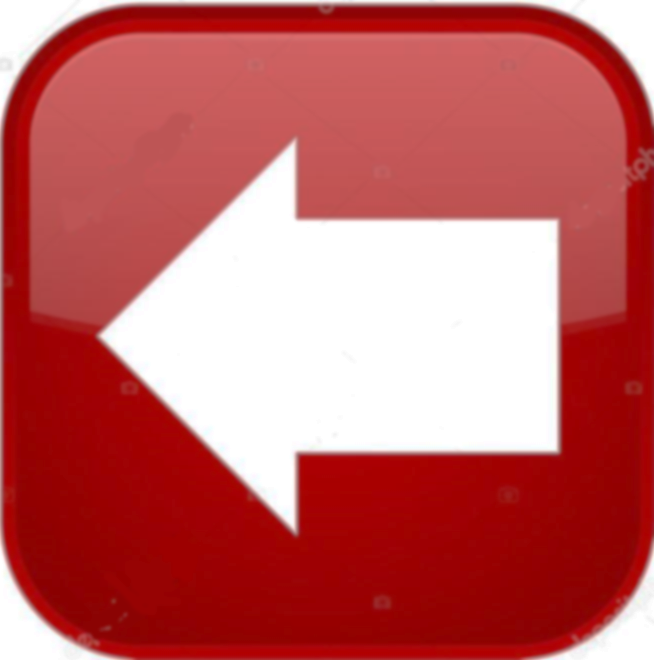 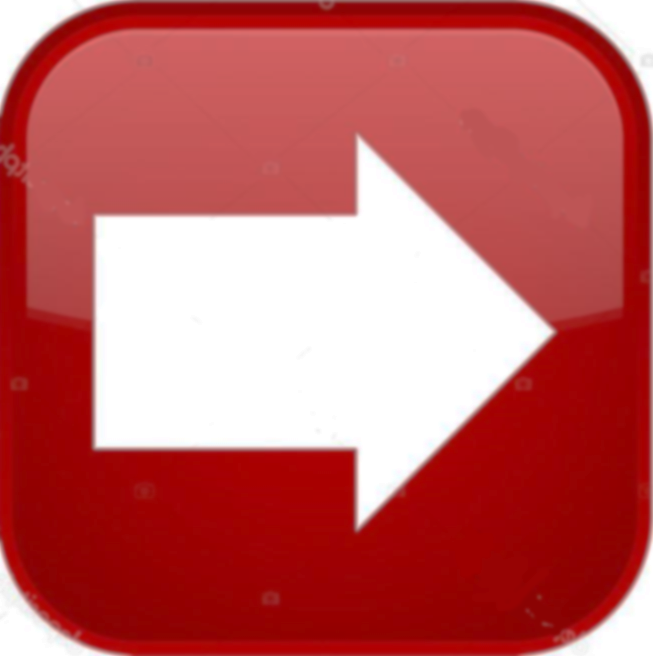 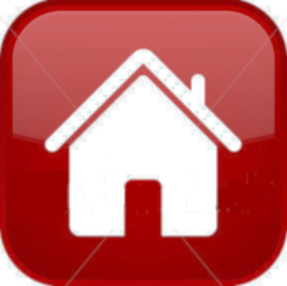 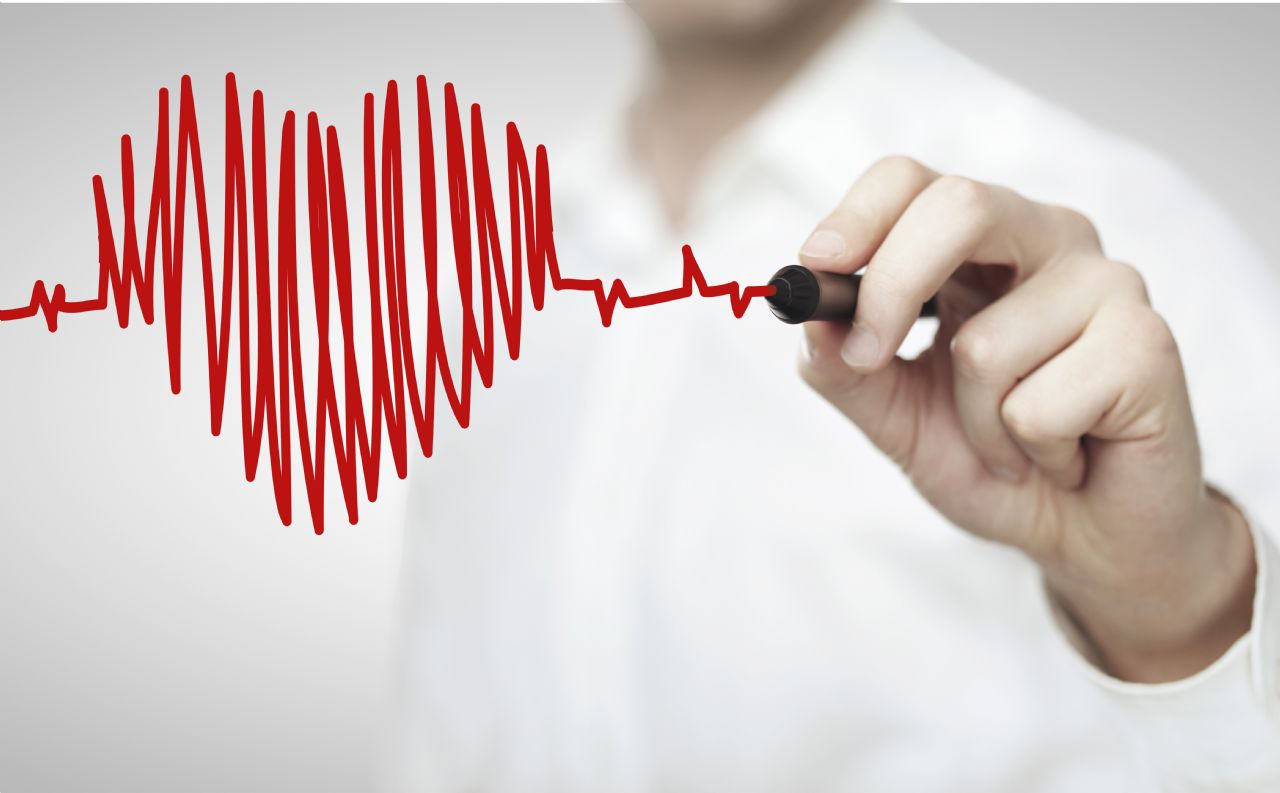 Таблица 1600
Форма №12
Количество обращений с профилактической целью на глухоту и потерю слуха в таблице 1600, в строке 1.7.1.1 должно быть больше или равным количеству обследованных на выявление этого заболевания в таблице 1650.
Таблица 1650
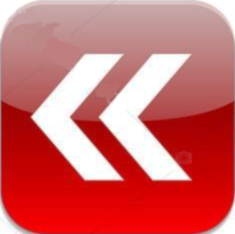 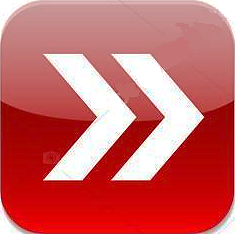 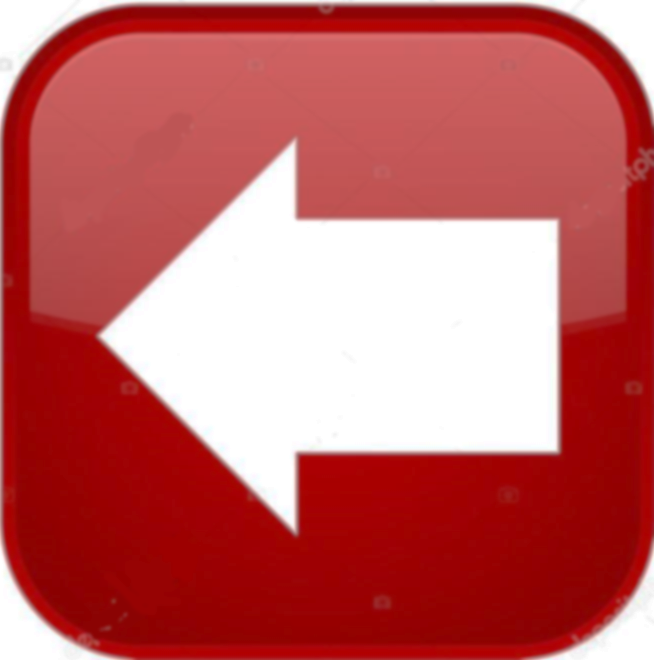 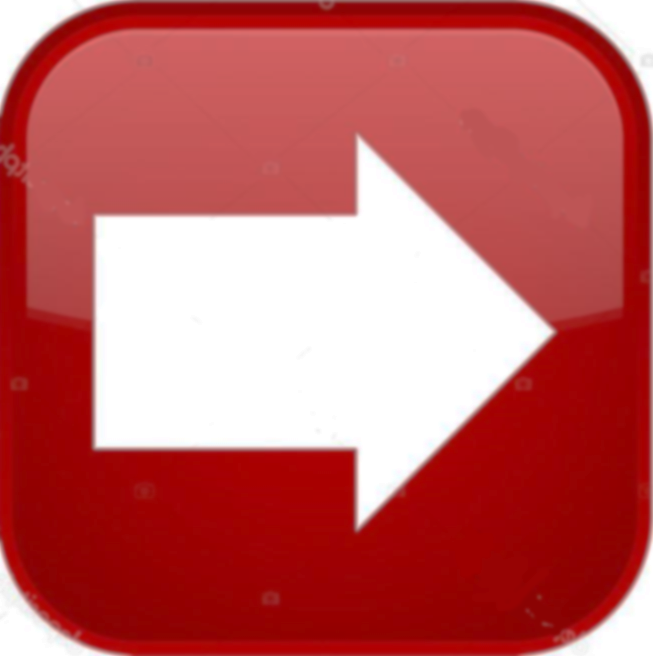 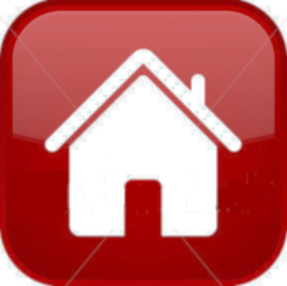 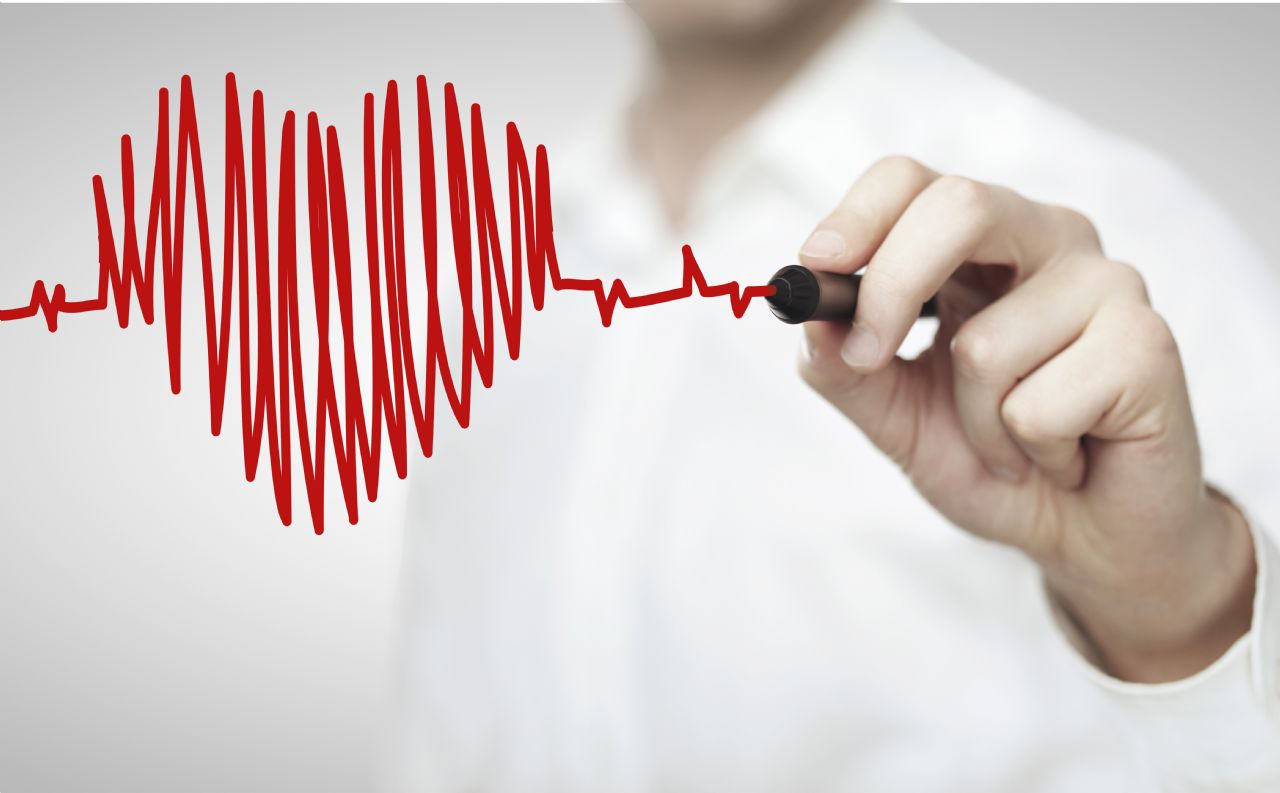 Форма №14 «Сведения о деятельности подразделений медицинской организации, оказывающих медицинскую помощь в стационарных условиях».
При анализе форм № 14 ФСН, предоставленными медицинскими организациями округа за 9 месяцев 2017 года в программном комплексе «Медстат», были выявлены следующие ошибки и замечания. Просим обратить внимание на замечания и учесть их при формировании отчета за 11 месяцев 2017 года.
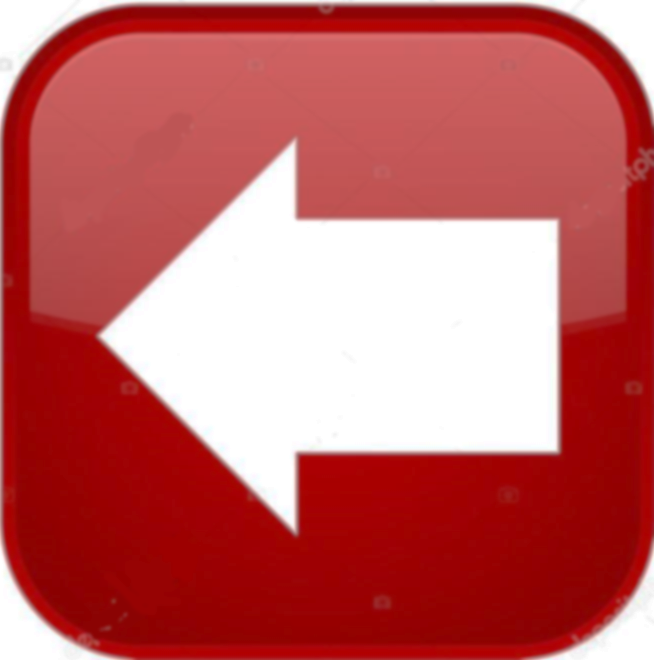 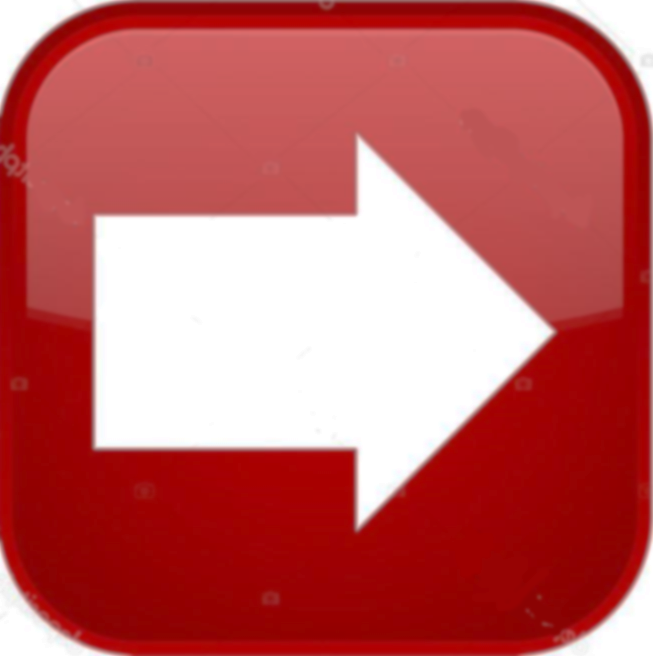 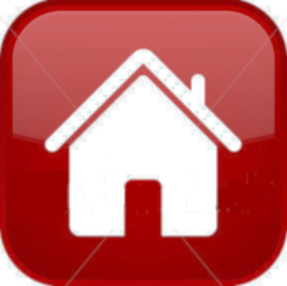 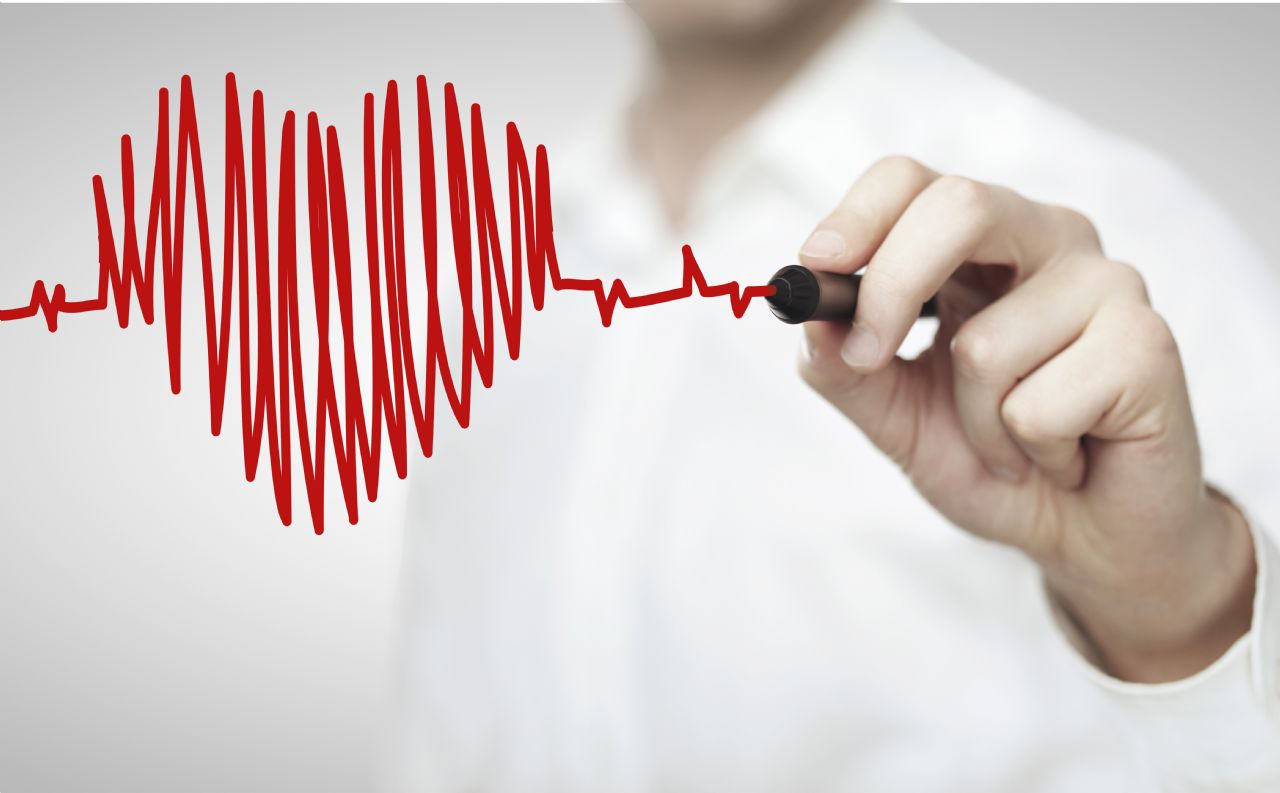 Форма №14
Таблица 2000
Причинами смерти не могут быть:
строка 2.4 «Сепсис», графы 8, 28, кроме криптогенного.
Умершие от сепсиса в стационарах округа за 9 месяцев 2017 года
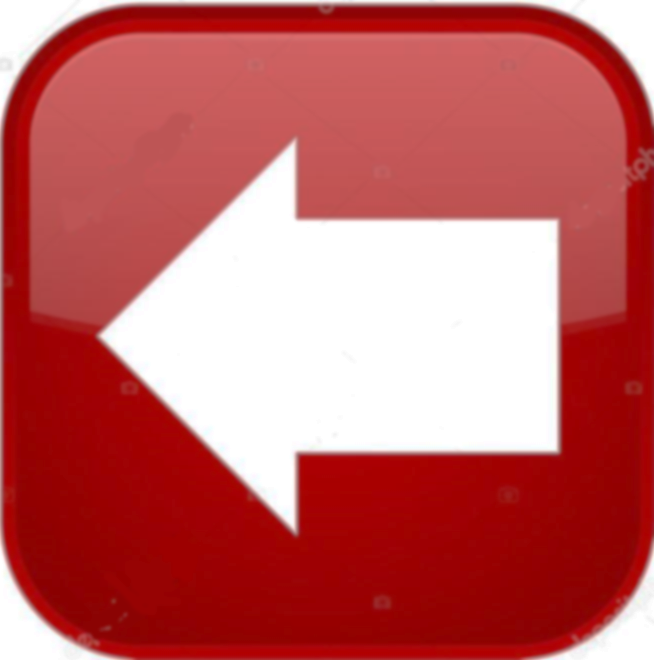 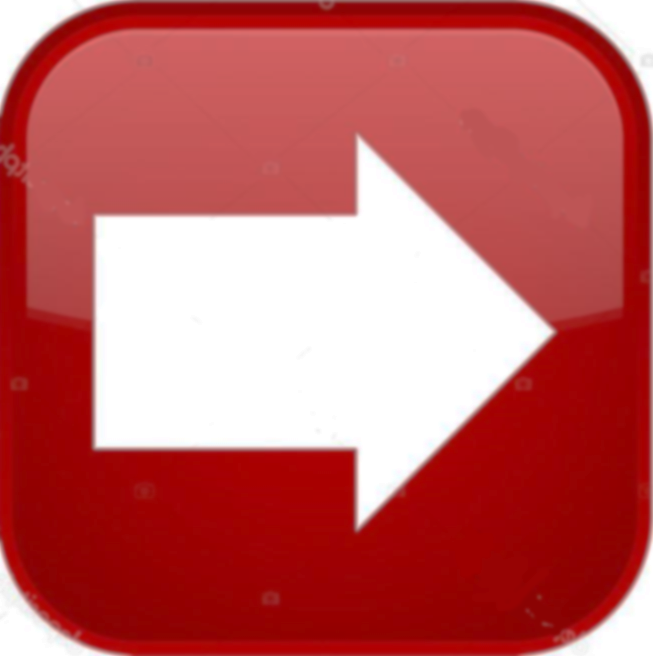 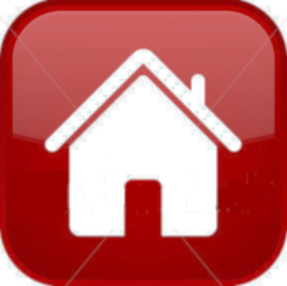 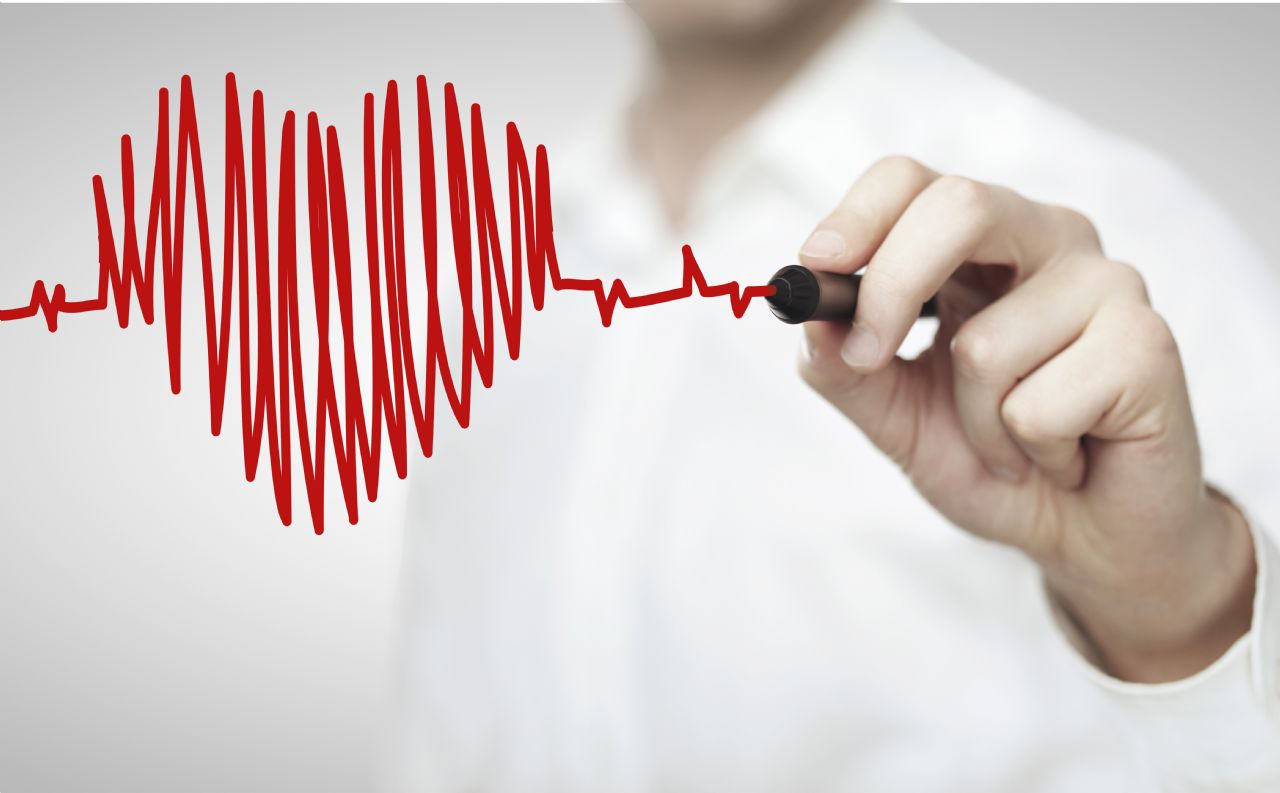 Форма №14
Таблица 2000
Причинами смерти не могут быть:
строка 6.0, графа 8 «Психические расстройства и расстройства поведения».
Умершие от психических расстройств и расстройств поведения в стационарах округа за 9 месяцев 2017 года
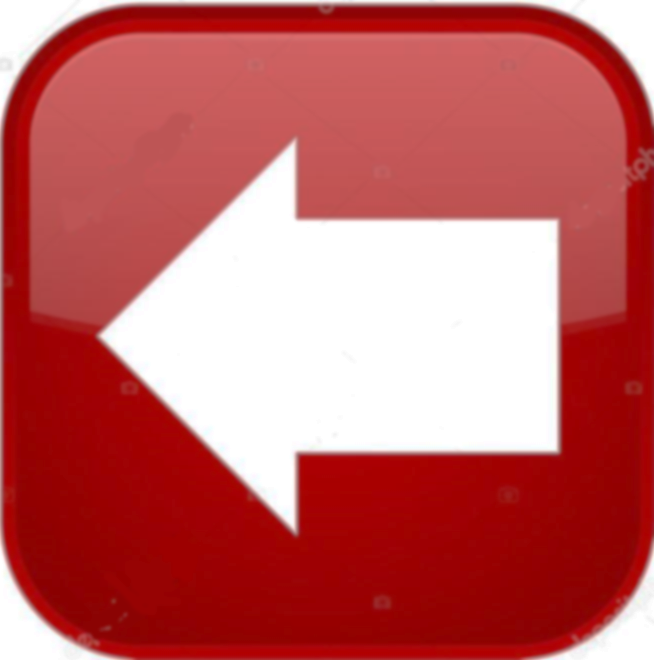 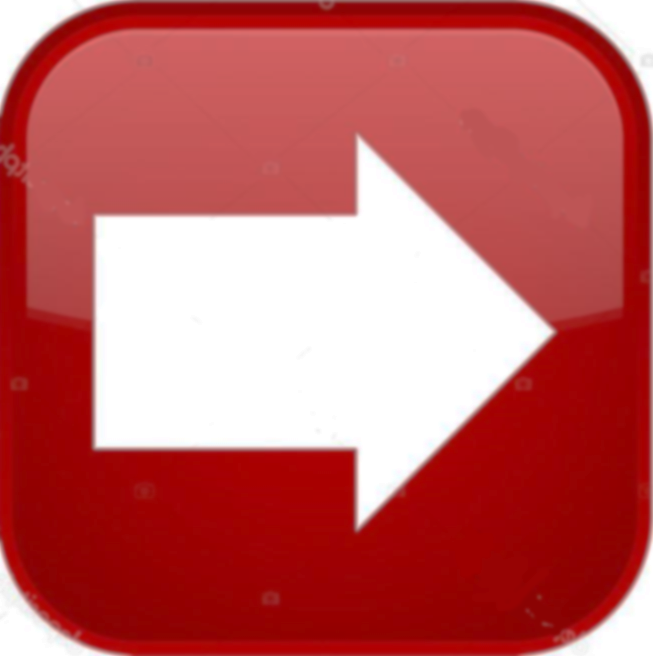 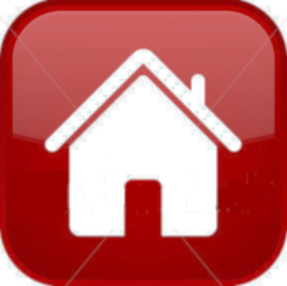 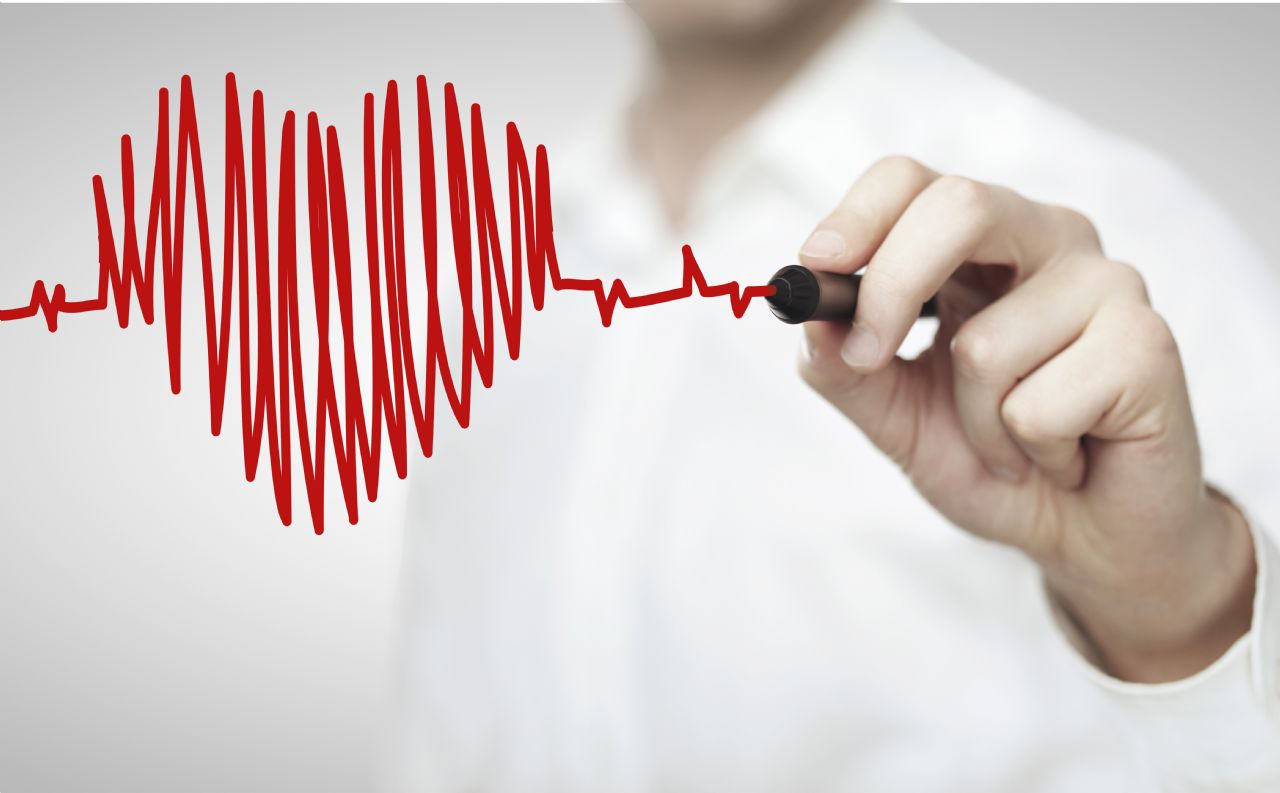 Форма №14
Таблица 2000
Cтрока 21.0 «Факторы, влияющие на состояние здоровья» - Z 00-Z 99 не должна заполняться по графам 5, 6 – 2 из них доставленных по экстренным показаниям»; «из них пациентов, доставленных скорой медицинской помощью».
Количество пролеченных пациентов с диагнозом «Факторы, влияющие на состояние здоровья» в стационарах округа, доставленных по экстренным показаниям за 9 месяцев 2017 года
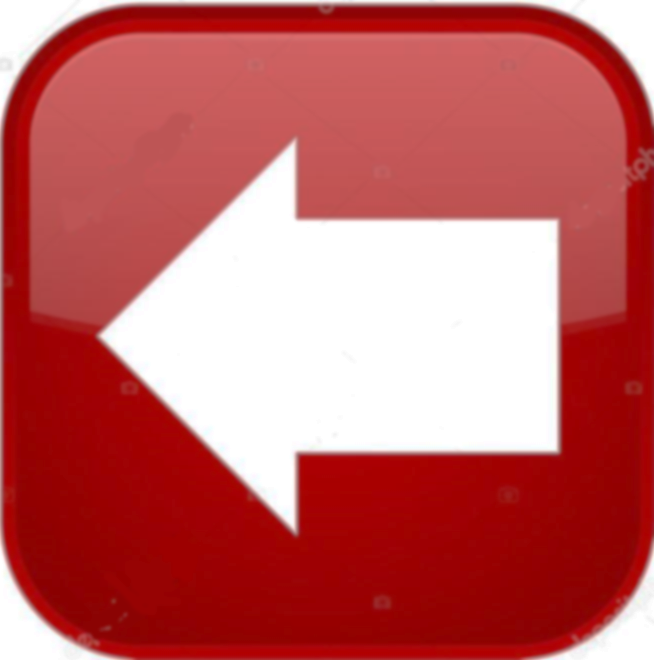 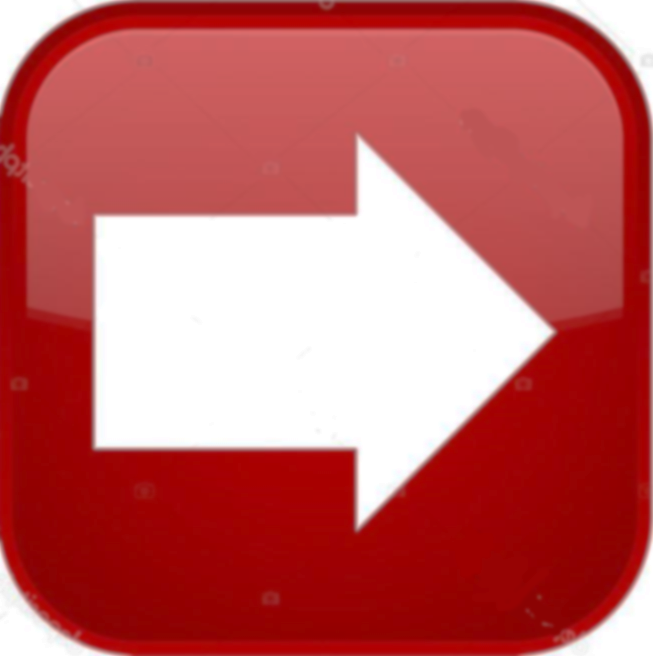 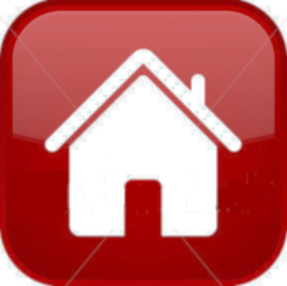 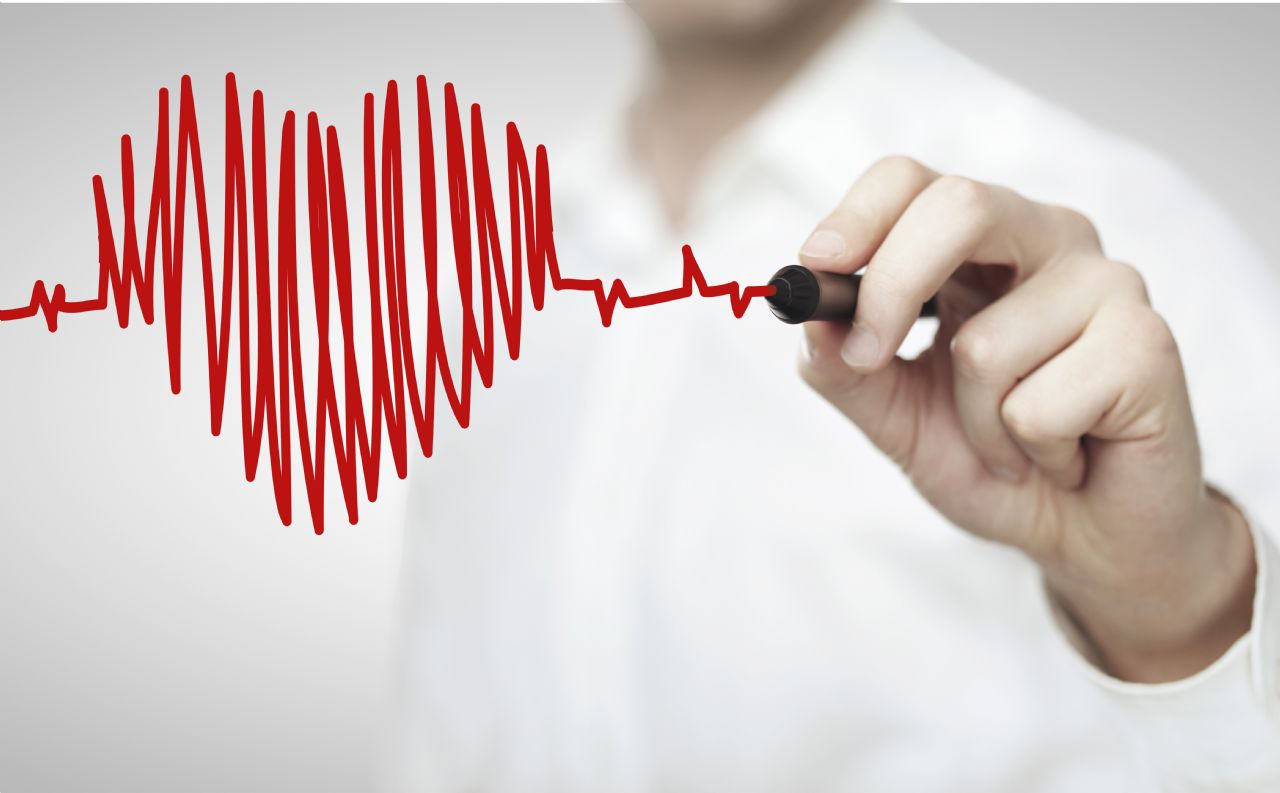 Форма №14
Таблица 2000
В форму включаются только те заболевания, которые выставлены в качестве «основного заболевания». Если состояния, указанные в строках 10.6.5 - предсердно-желудочковая (атриовентрикулярная) блокада, 10.6.6 – желудочковая тахикардия, 10.6.7 – фибрилляция и трепетание предсердий являются осложнением основного заболевания, они в форму не включаются.
Количество пролеченных пациентов с диагнозом «предсердно-желудочковая (атриовентрикулярная) блокада» в стационарах округа за 9 месяцев 2017 года
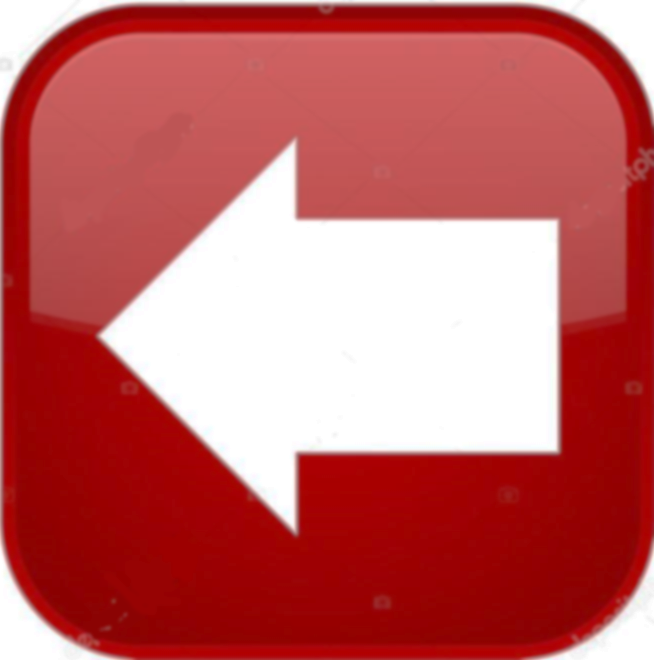 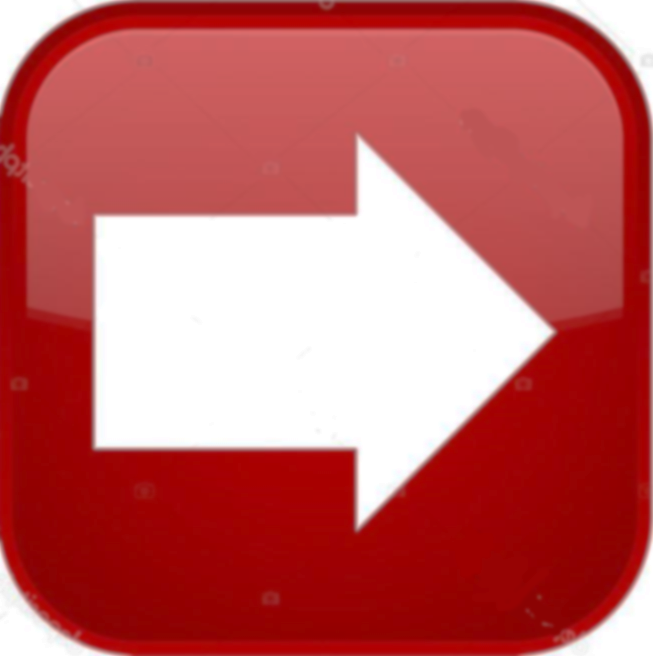 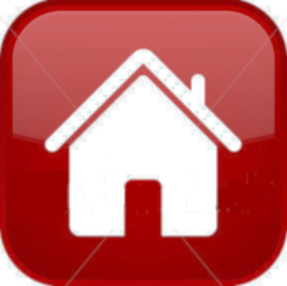 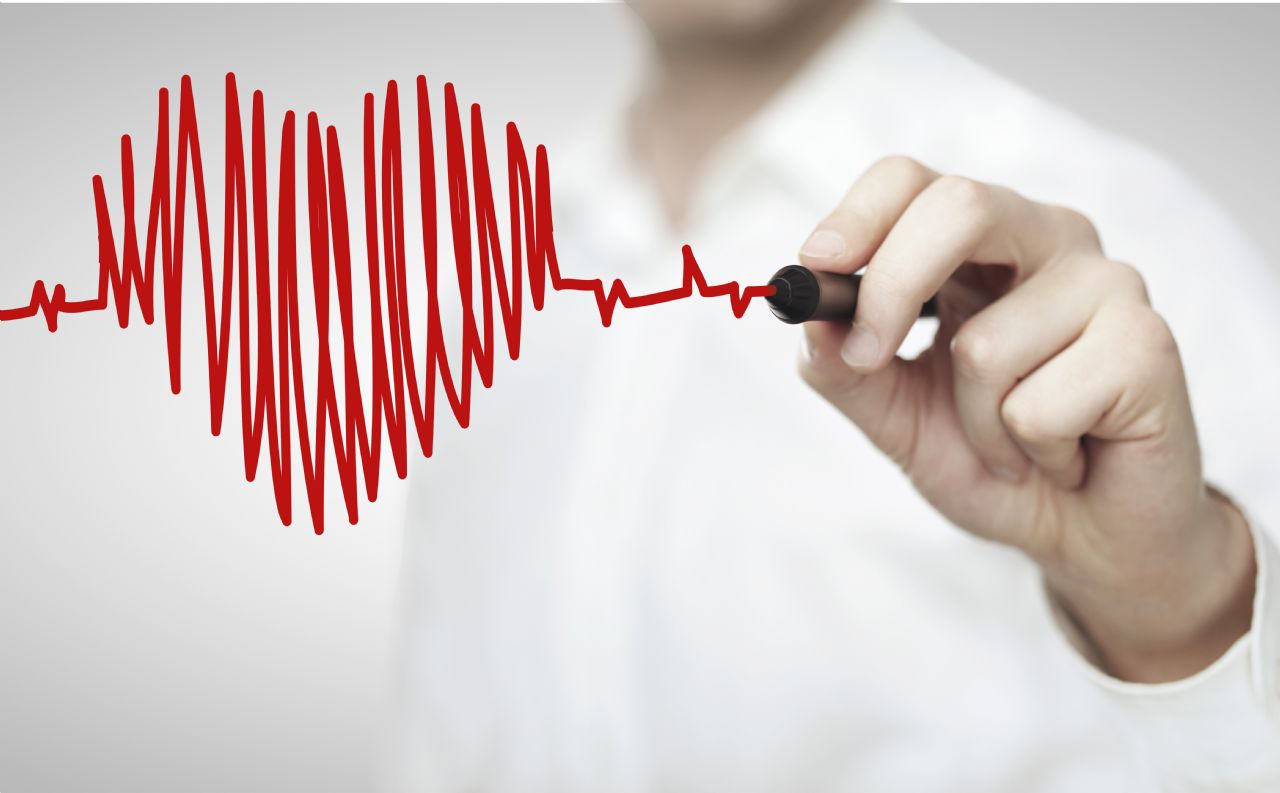 Форма №14
Таблица 2000
Количество пролеченных пациентов с диагнозом «желудочковая тахикардия» в стационарах округа за 9 месяцев 2017 года
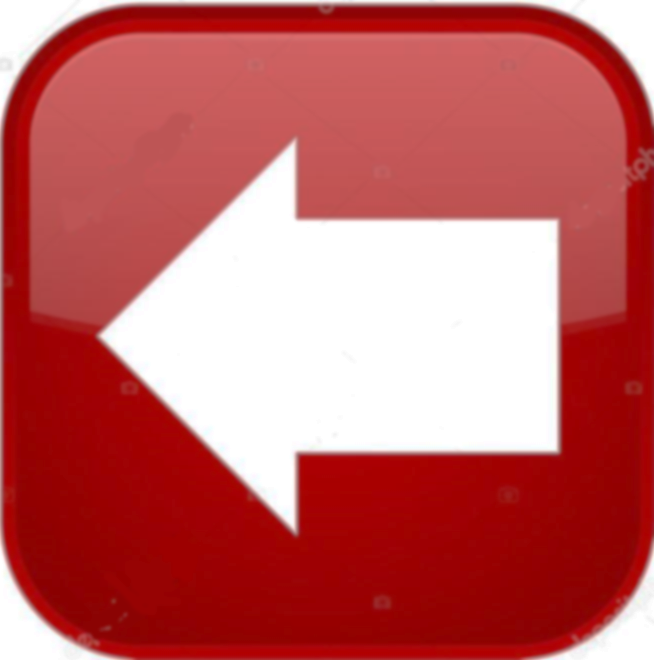 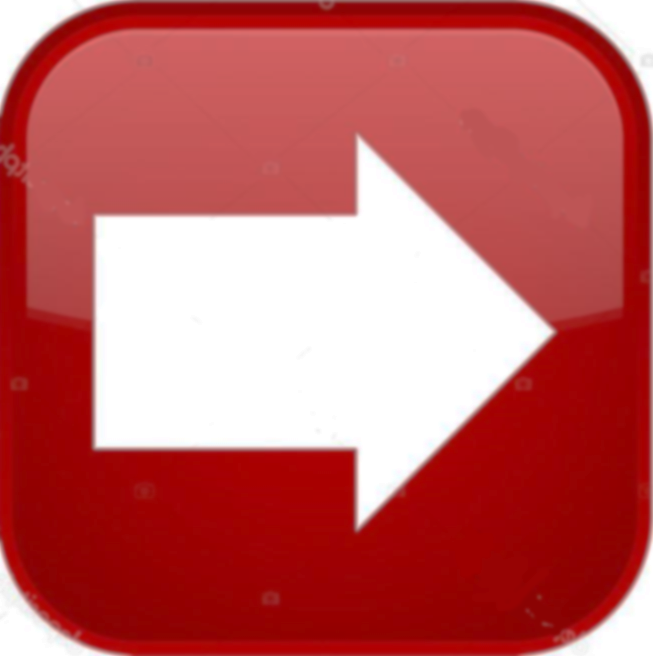 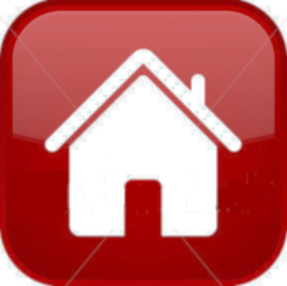 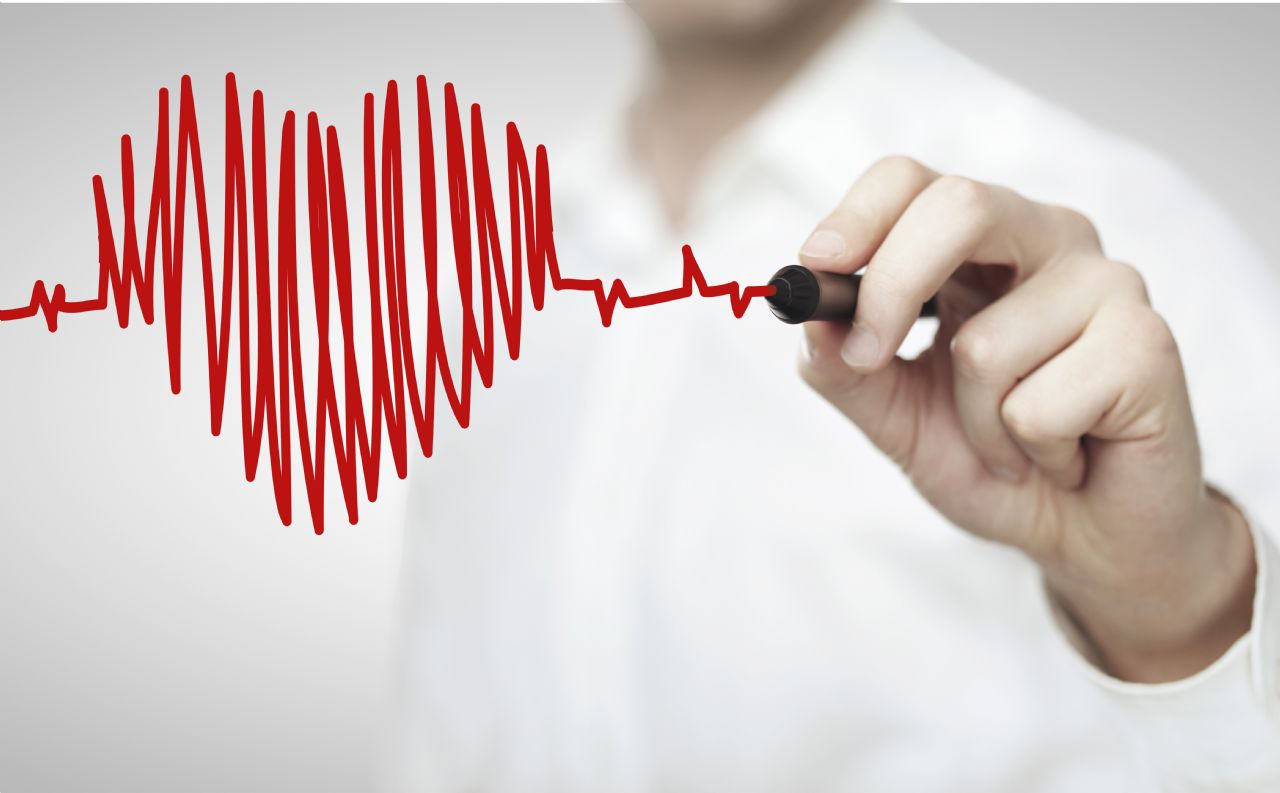 Форма №14
Таблица 2000
Количество пролеченных пациентов с диагнозом «фибрилляция и трепетание предсердий» в стационарах округа за 9 месяцев 2017 года
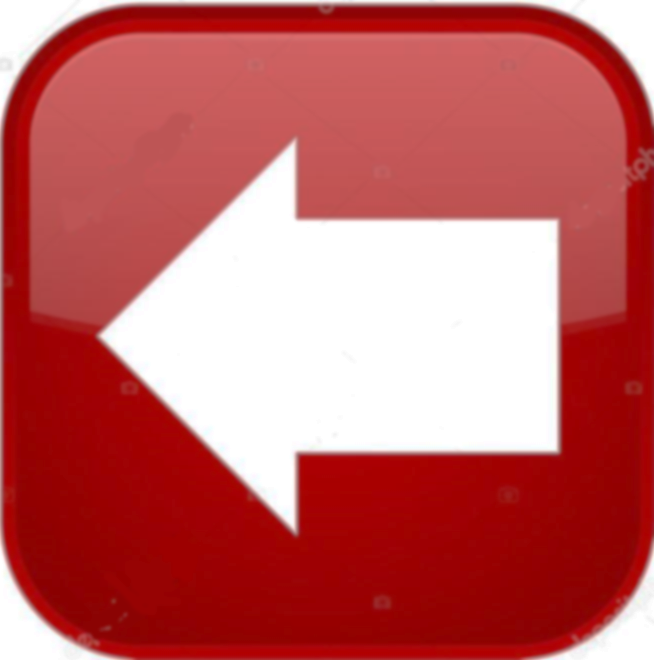 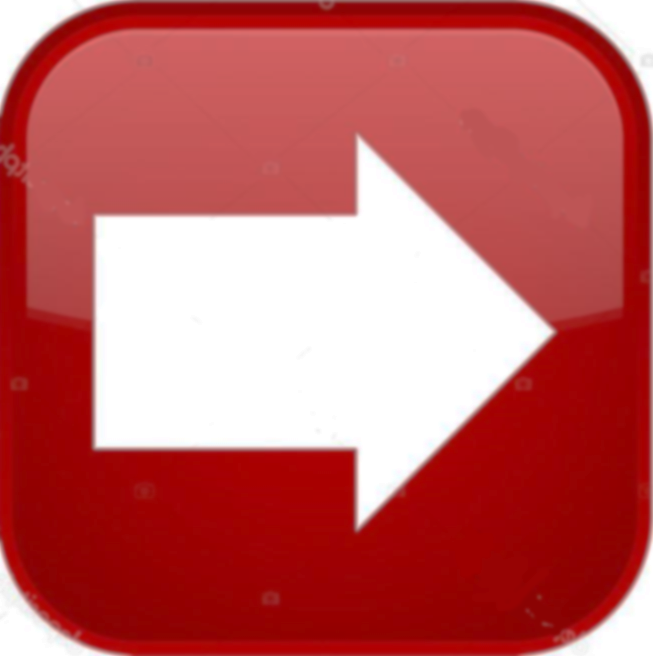 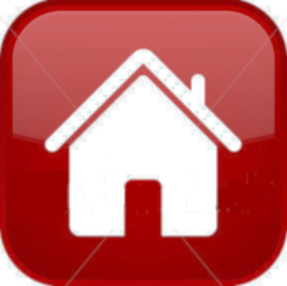 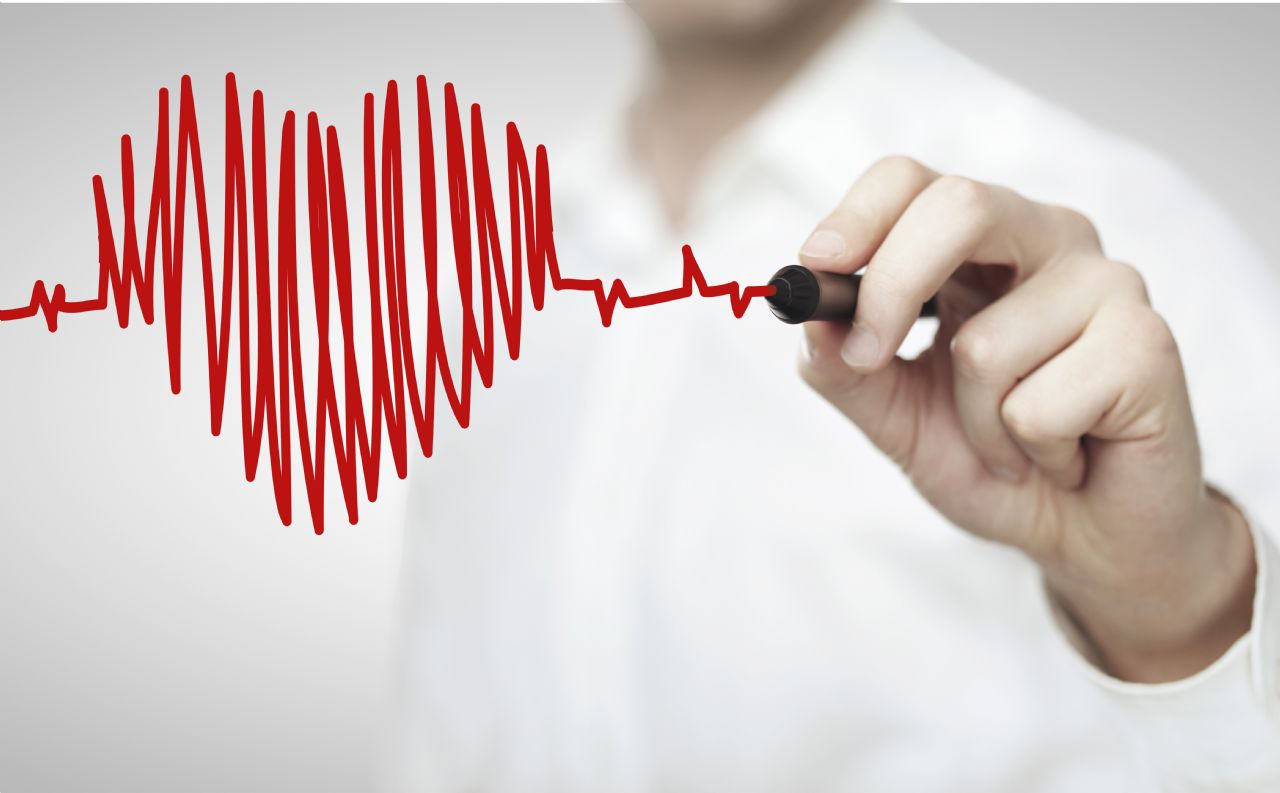 Форма №14
Таблица 2000
Симптомы, признаки, отклонения от нормы, выявленные при клинических и лабораторных исследованиях – рубрики этого класса не следует использовать в качестве «основного заболевания», за исключением тех случаев, когда симптом, признак или отклонение от нормы явно представляет собой основное состояние, по поводу которого проводилось лечение или исследование в течение данного эпизода помощи, и не связан с другими состояниями, записанными лечащим врачом.
Информация, регистрируемая кодами данного класса, характеризует низкое качество диагностического и лечебного процессов, а также низкий уровень подготовки медицинского персонала, оказывающего медицинскую помощь.
Количество пролеченных пациентов с диагнозом «Симптомы, признаки, отклонения от нормы, выявленные при клинических и лабораторных исследованиях» в стационарах округа за 9 месяцев 2017 года
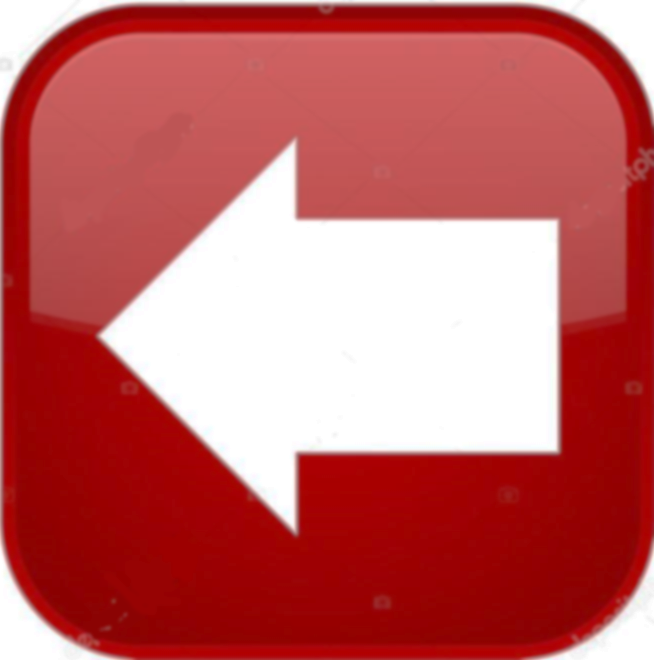 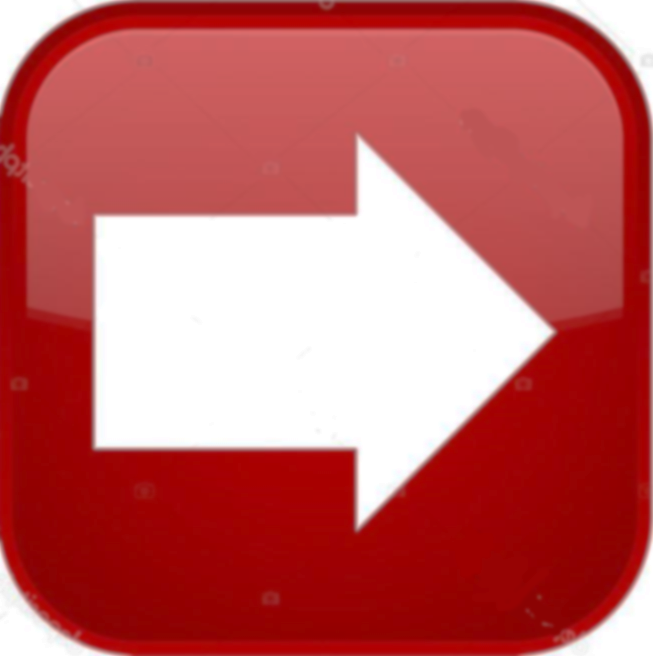 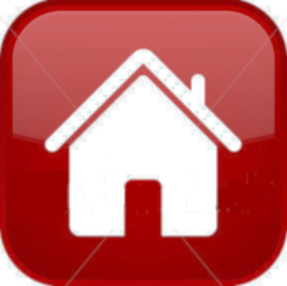 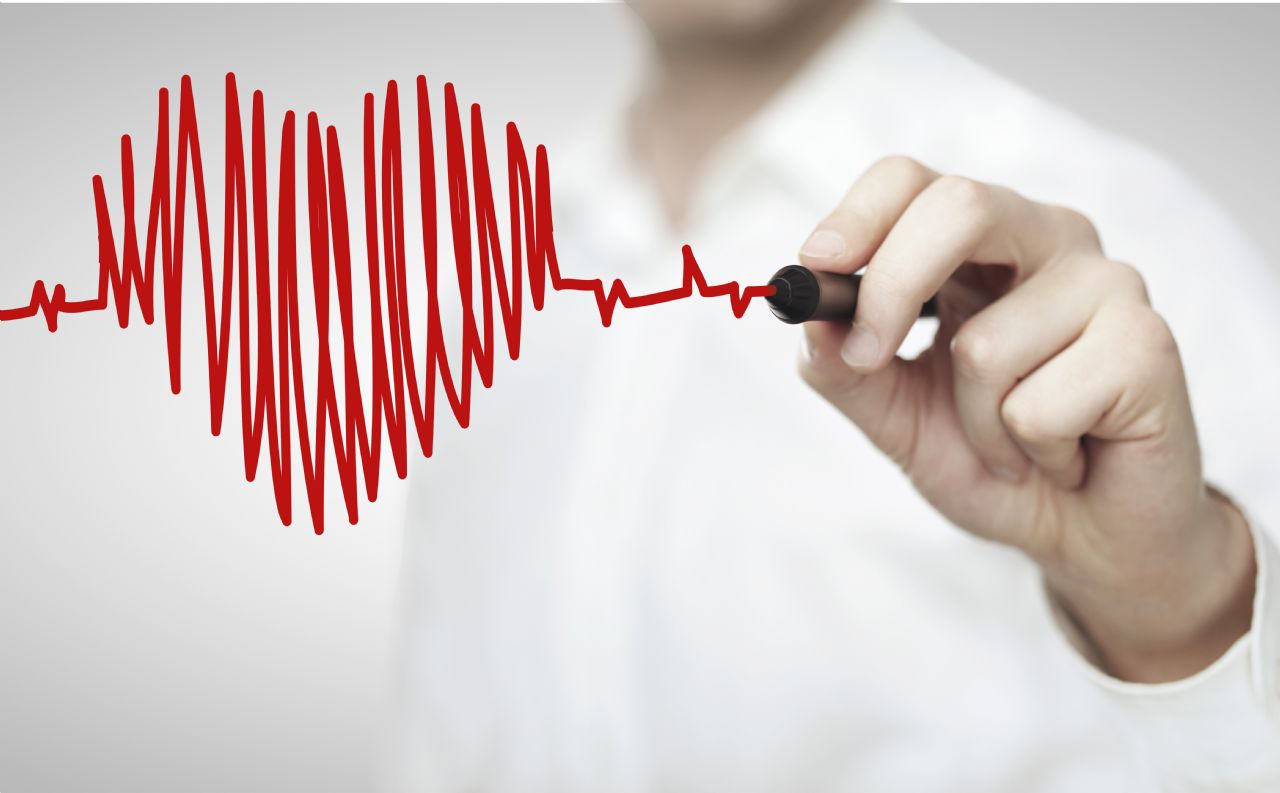 Форма №14
Количество пациентов, поступивших с инфарктом миокарда в первые сутки от начала заболевания в таблице 2300, строка 1, должно быть меньше или равным госпитализированным пациентам с данной патологией (выписано + умерло) из таблицы 2000 строки 10.4.2, 10.4.3. 
Количество пациентов, поступивших с острыми цереброваскулярными болезнями в первые сутки от начала заболевания в таблице 2301, строка 1, должно быть меньше или равным госпитализированным пациентам с данной патологией (выписано + умерло) из таблицы 2000 строки 10.7.1 - 10.7.5. 
Целевой показатель госпитализированных в первые сутки больных от инфарктов и инсультов – 89 %.
Количество больных с ИМ, госпитализированных в первые 24 часа в стационары за 9 месяцев 2017 года
Количество больных с ОНМК, госпитализированных в первые 24 часа в стационары за 9 месяцев 2017 года
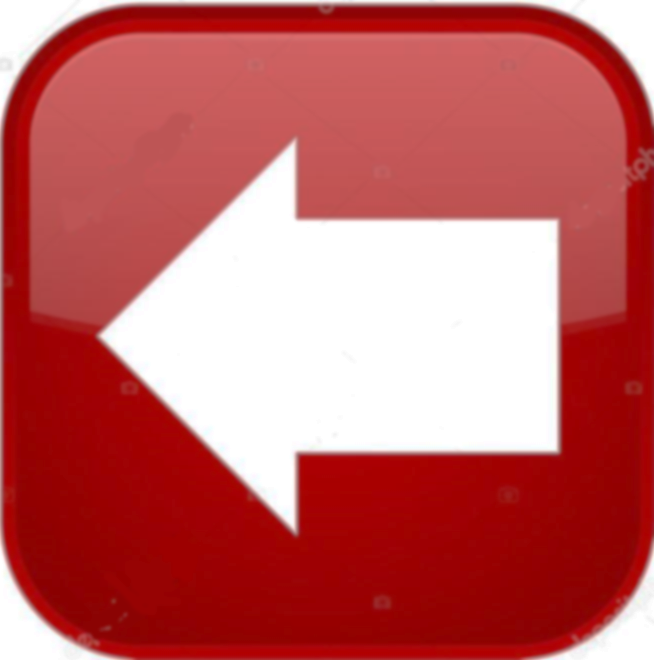 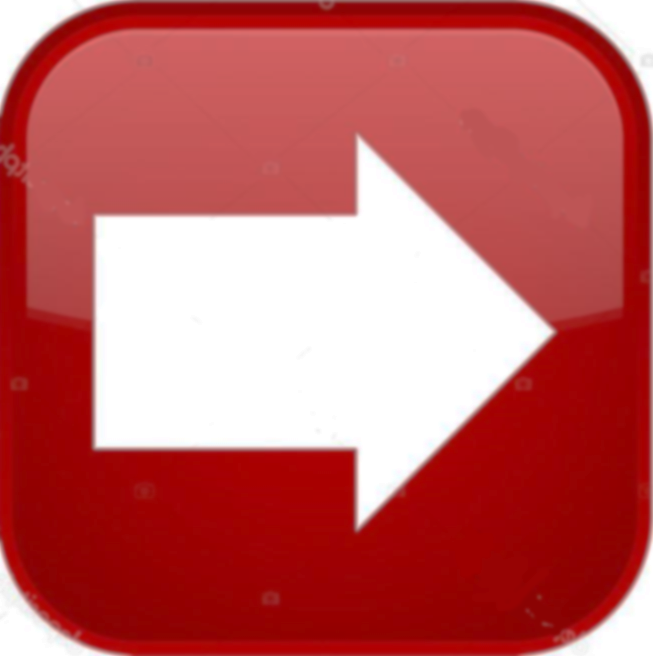 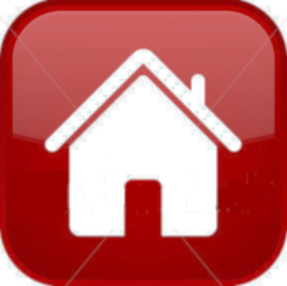 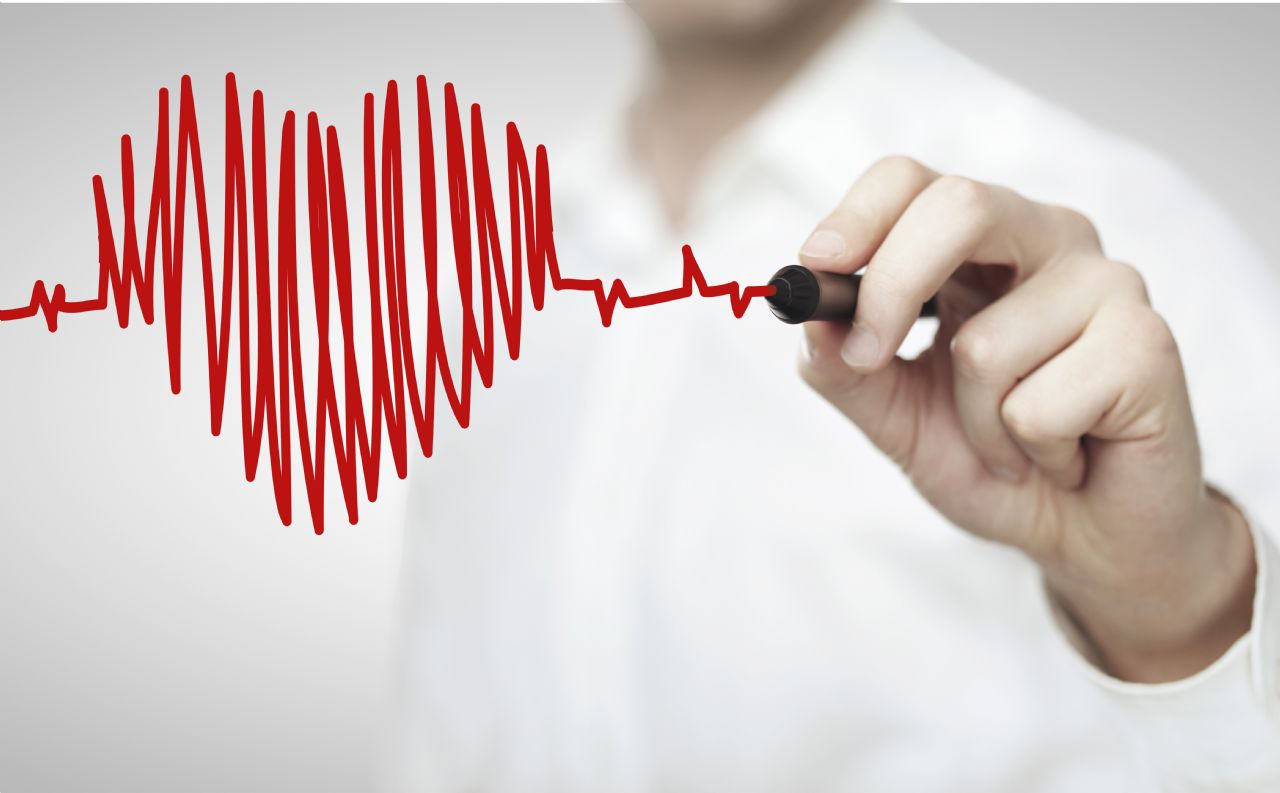 Форма №14
Таблица 4000 «Хирургическая работа организации».
Операции на костно-мышечной системе «Эндопротезирование» - строка 15.8 все являются с применением ВМП, т.е. графа 3 = графе 7.
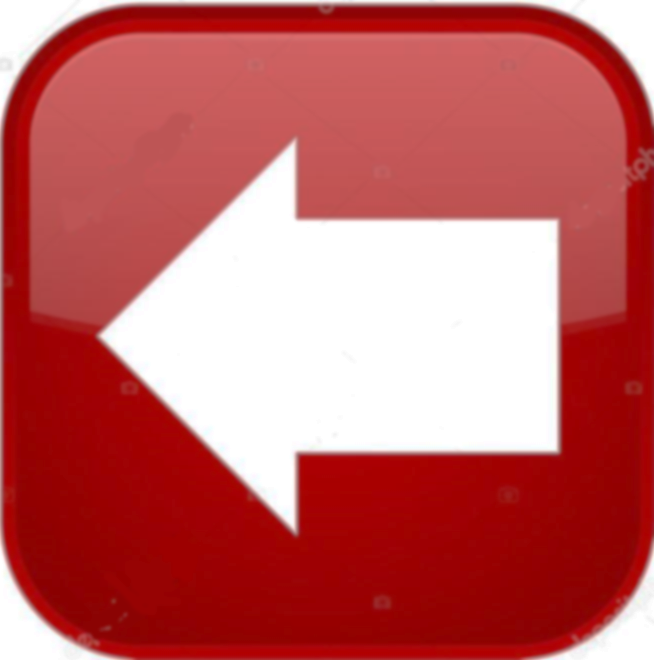 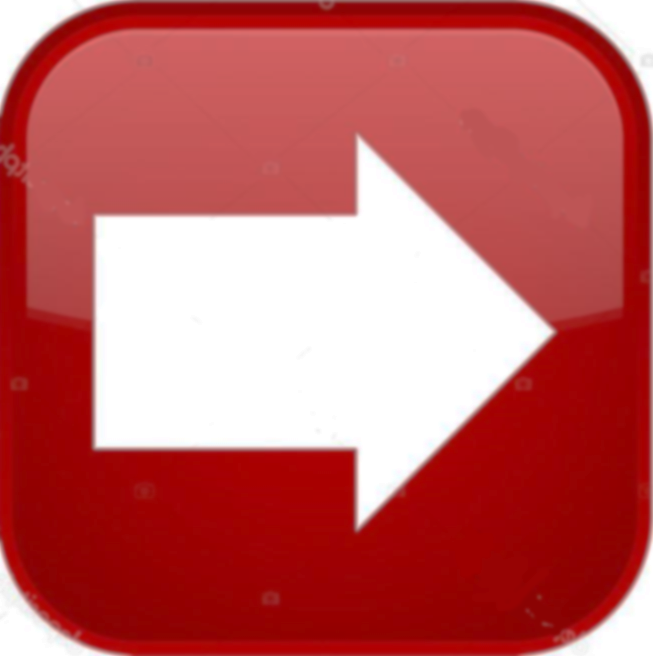 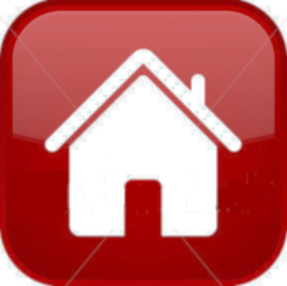 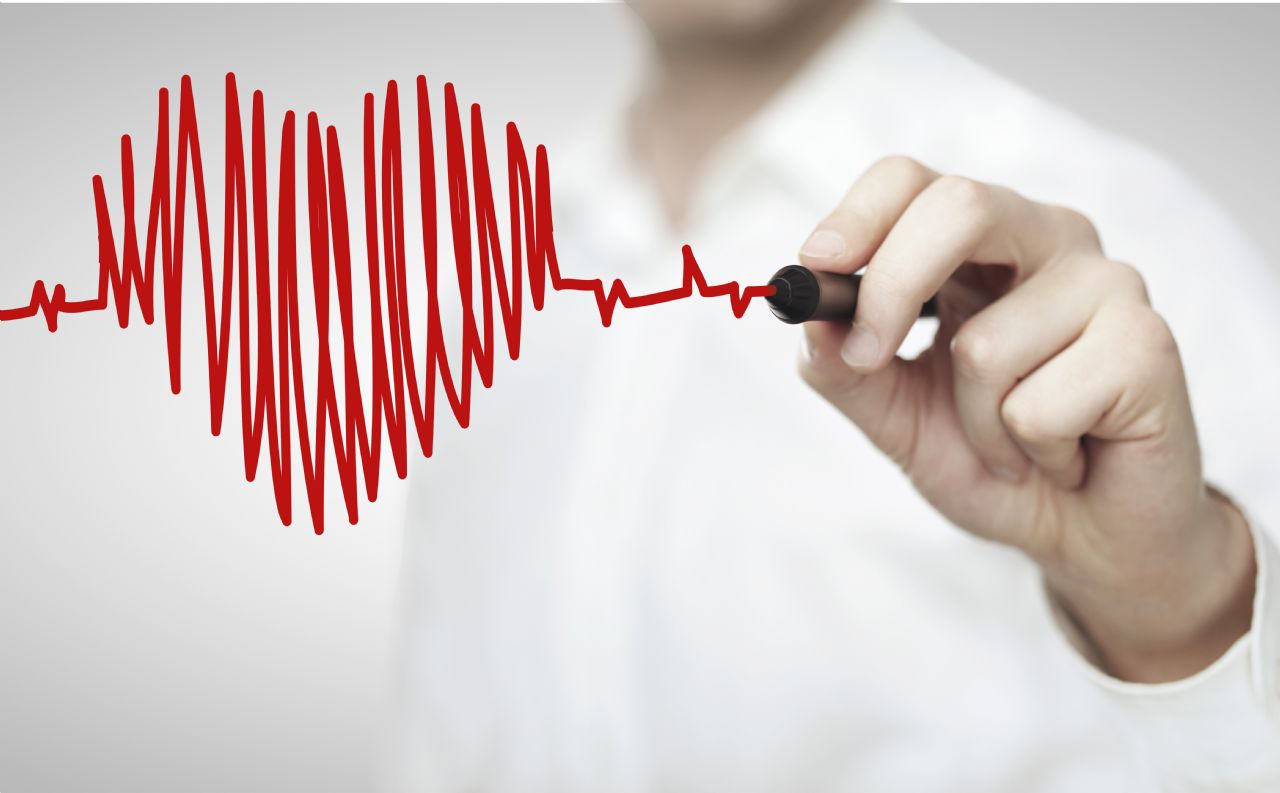 Форма №14
Смерть во время операции является осложнением, поэтому осложнений должно быть больше или равным количеству операций, т.е. графа 11 т.4000 больше или равна графе 19 т.4000; графа 5 т.4001 больше или равна графе 7 т.4001
Осложнения и умершие при операциях из таблицы 4000 ф.14 за 9 месяцев 2017 года
Осложнения и умершие при операциях из таблицы 4001 ф.14 за 9 месяцев 2017 года
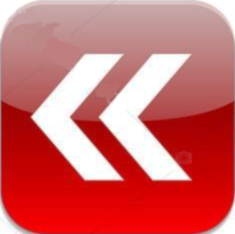 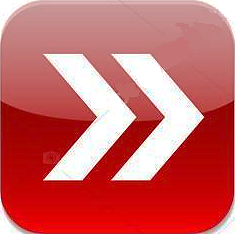 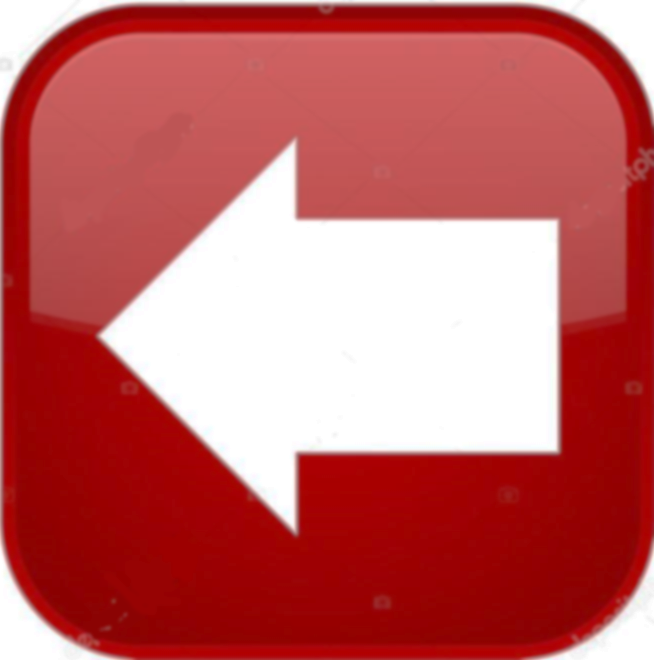 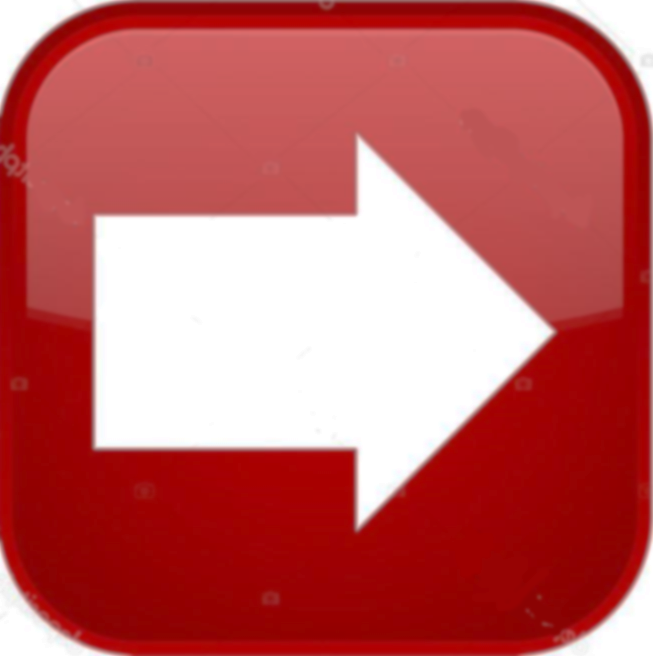 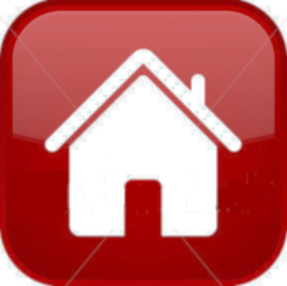 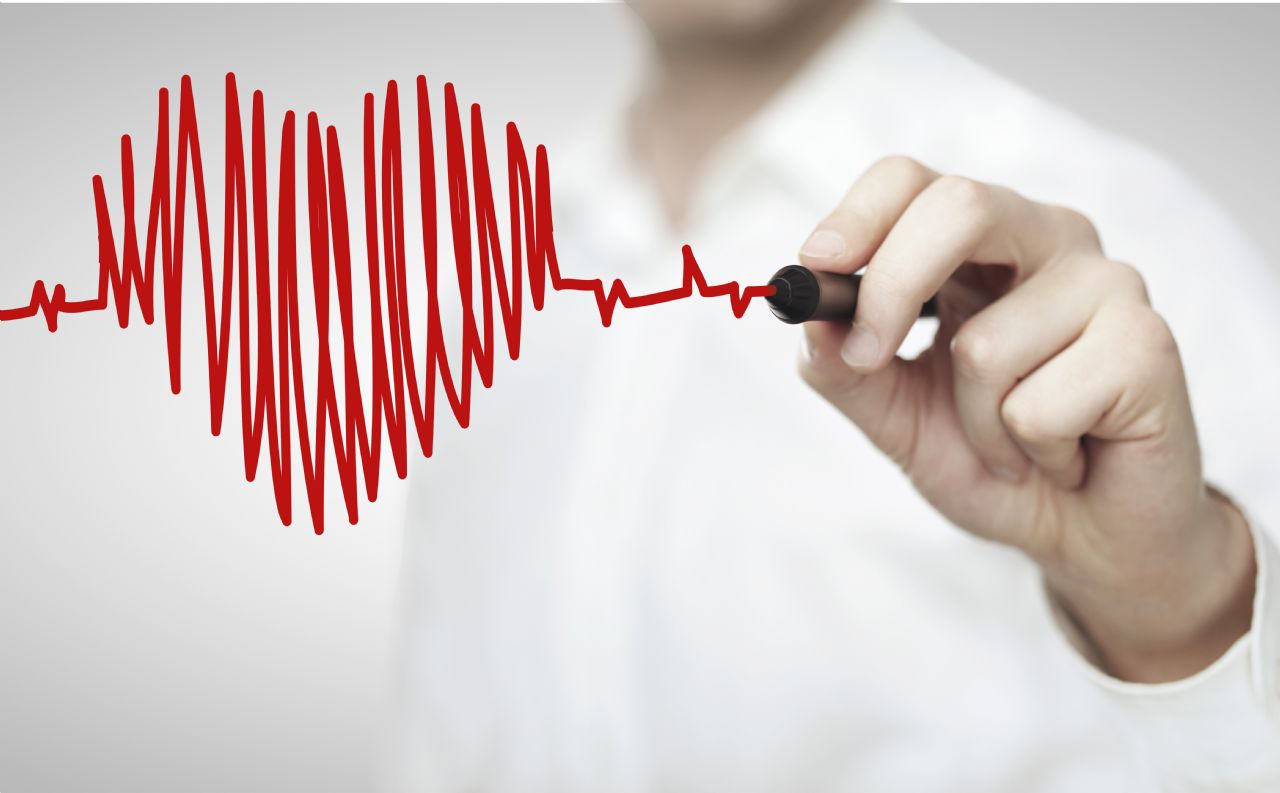 Форма №14 ДС «Сведения о деятельности дневных стационаров медицинских организаций».
При анализе форм № 14 ДС за 9 месяцев 2017 года, предоставленных медицинскими организациями округа, были выявлены ошибки и замечания, которые необходимо учесть при формировании отчета за 11 месяцев 2017 года.
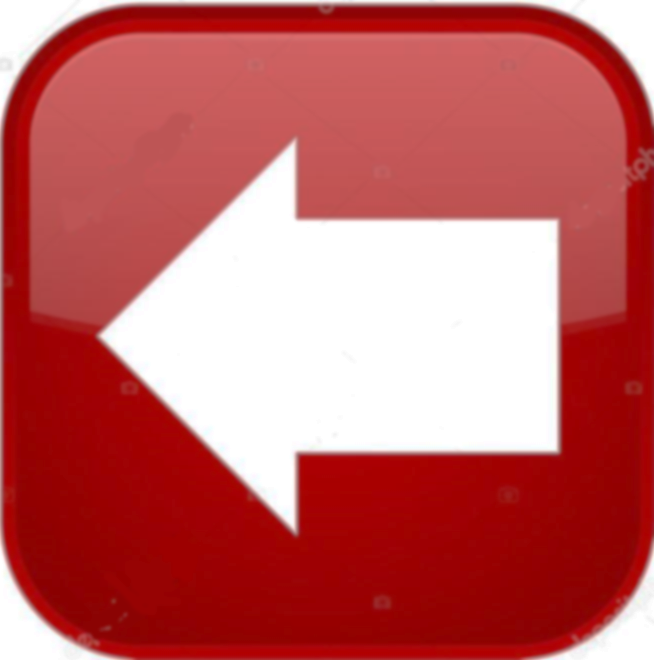 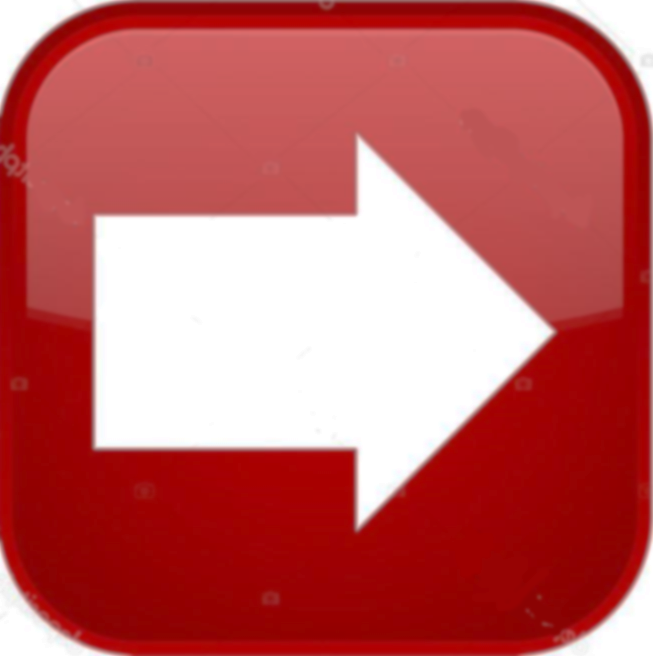 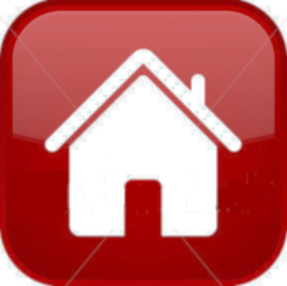 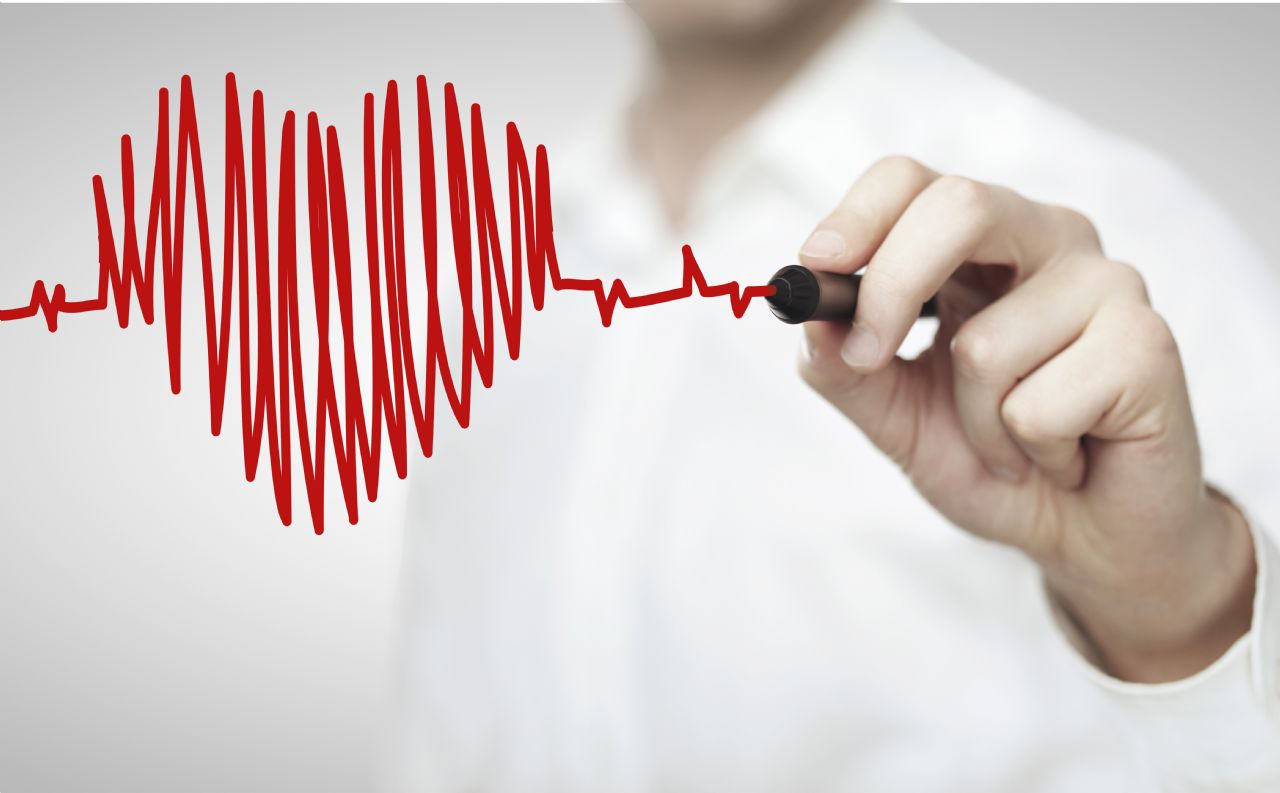 Форма №14 ДС
Таблица 1000
Таблицу заполняют в соответствии со штатным расписанием, утвержденным руководителем медицинской организации в установленном порядке.
В графах 5, 8 и 11 «Число физических лиц» показывают только основных работников, имеющих трудовую книжку в данной организации. Внешних совместителей в данные графы не включают, внутренних совместителей показывают как физические лица только один раз на основной занимаемой должности.
Совместителей (внешних и внутренних) показывают только в графах 4, 7 и 10 по занятым должностям.
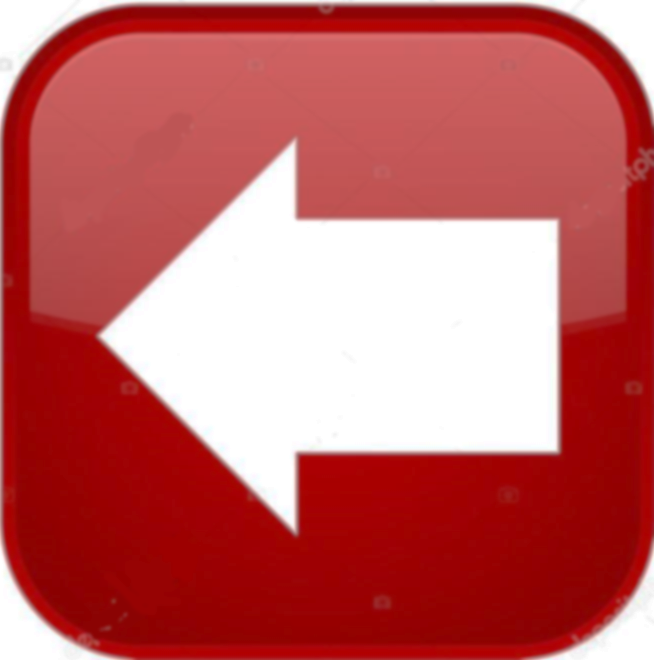 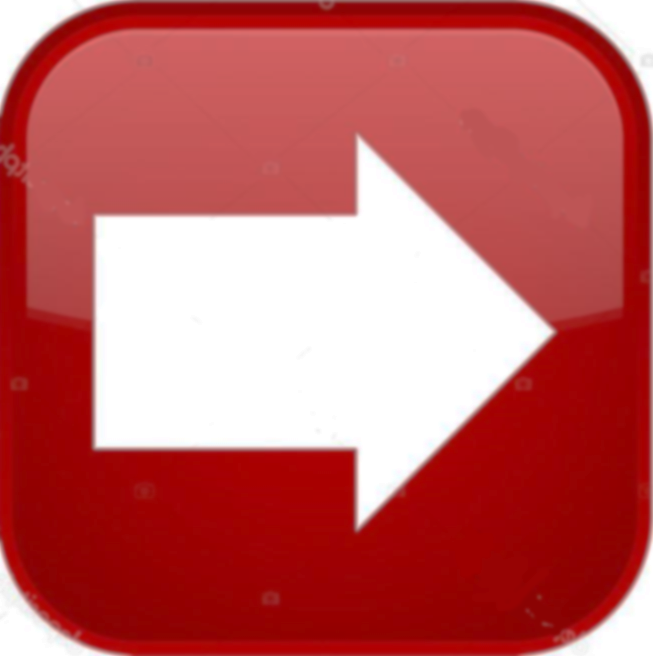 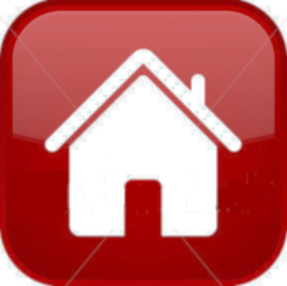 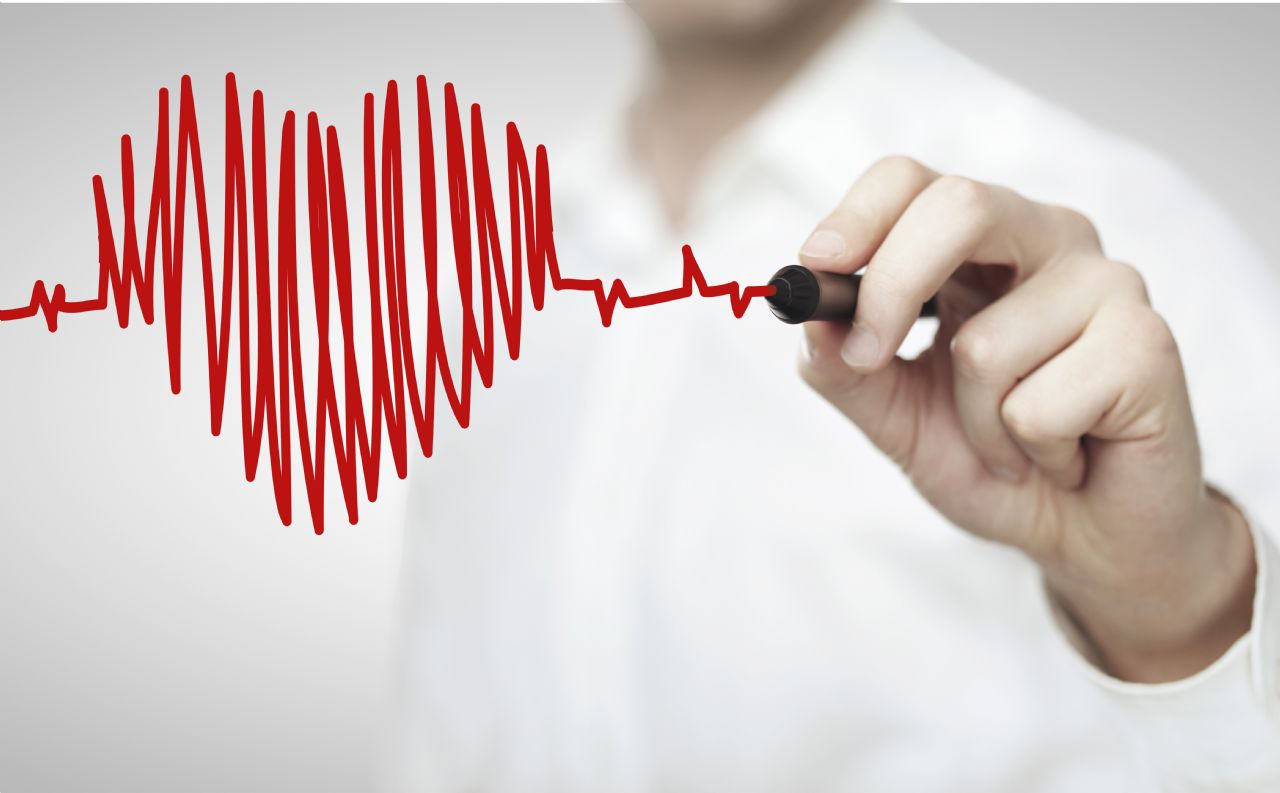 Форма №14 ДС
Таблица 2000
Профили коек должны соответствовать приказу Минздравсоцразвития России от 17.05.2012 N 555н «Об утверждении номенклатуры коечного фонда по профилям медицинской помощи»
На койках для детей не указываются сведения о пациентах старше трудоспособного возраста.
В дневных стационарах для детей не заполняют сведения о числе коек для взрослых.
В дневных стационарах для взрослых не заполняют сведения о числе коек для детей.
На койках для взрослых не должно быть пролеченных детей, на койках для детей не должно быть пролеченных взрослых.
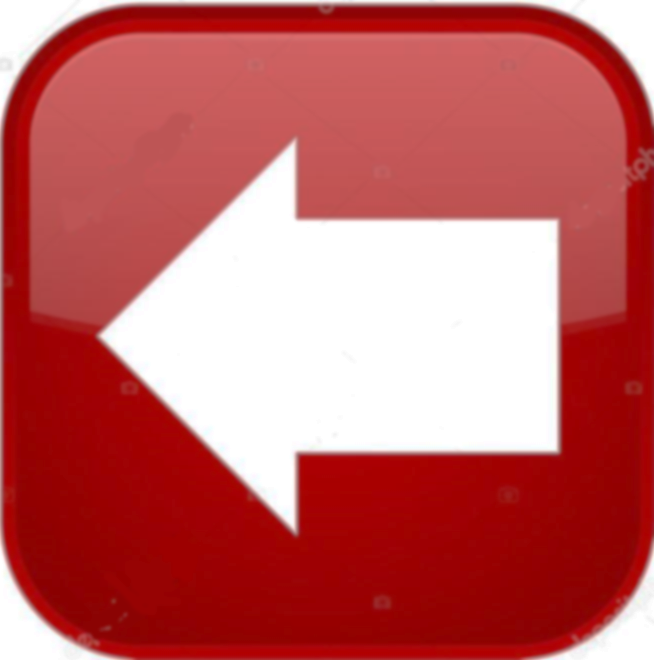 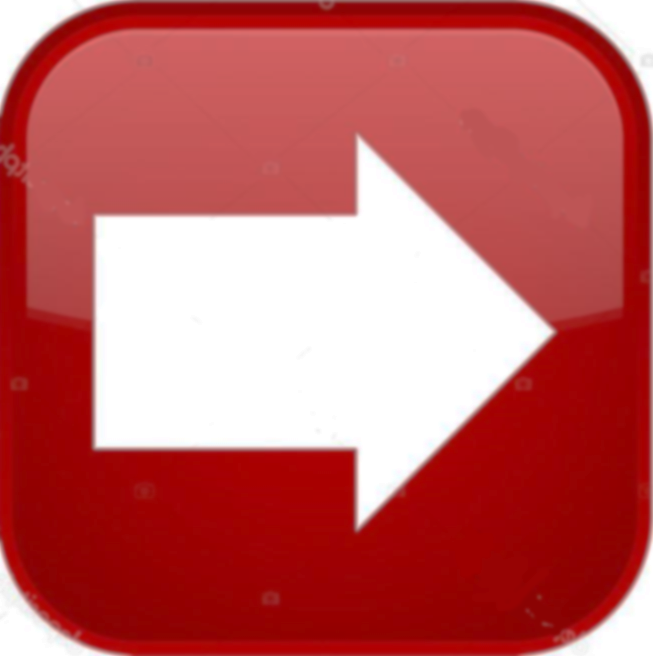 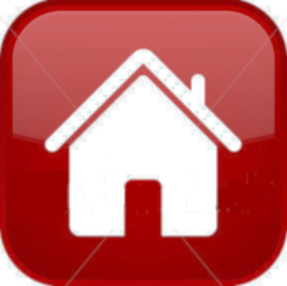 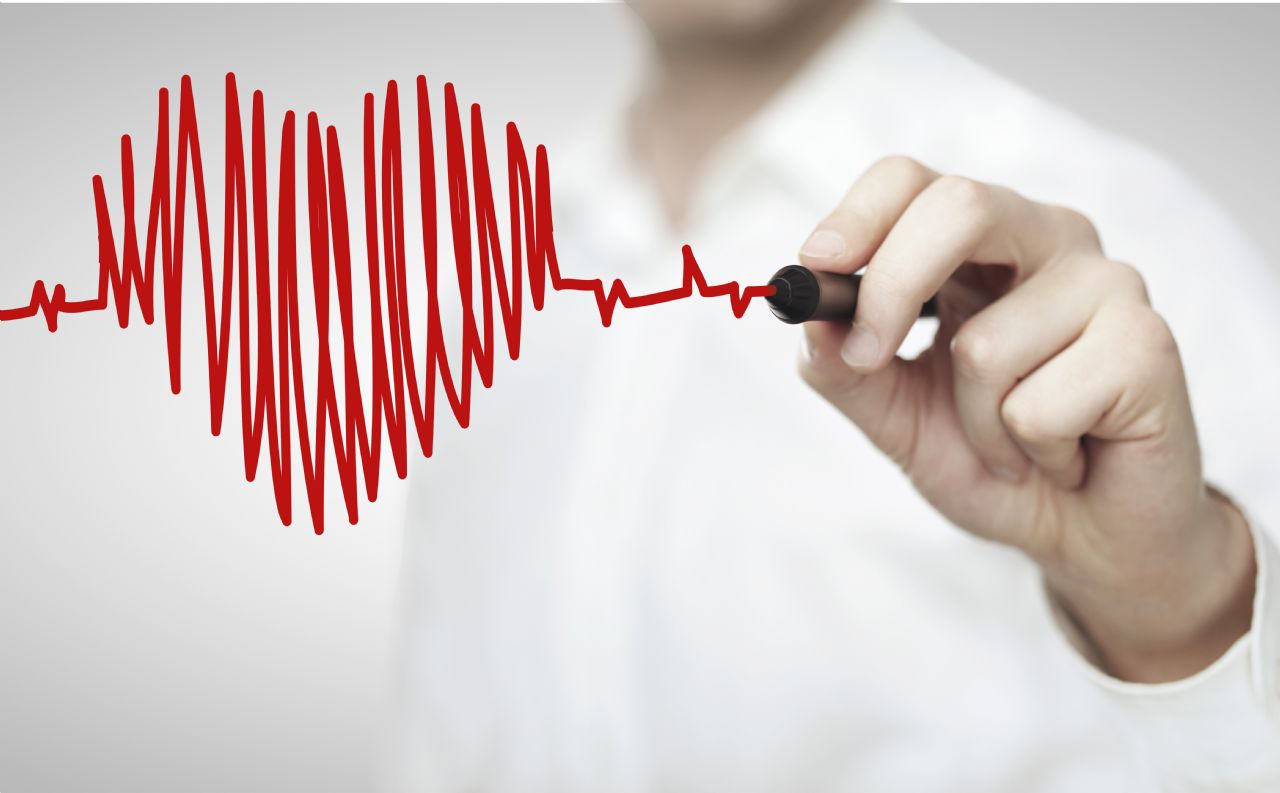 Форма №14 ДС
Таблица 2000
Медицинские организации, в которых в дневных стационарах за 9 месяцев 2017 года на койках для взрослых пролечены дети:

На койках «гинекологические для взрослых» пролечены дети:
БУ ХМАО - Югры Когалымская городская больница- 1/2, 1/3 (при стационаре, при АПУ);
БУ ХМАО - Югры (без СПК) Окружная клиническая больница г. Ханты-Мансийск – 5/41 (при АПУ);
АУ ХМАО - Югры Советская  районная больница – 3/21 (при АПУ);
На койках «дерматологические для взрослых» пролечены дети:
БУ ХМАО - Югры  Ханты-Мансийский клинический кожно-венерологический диспансер – 45/463 (при стационаре)
БУ «Сургутский клинический кожно-венерологический диспансер» - 21/210 (при стационаре);
На койках «неврологические для взрослых» пролечены дети:
БУ ХМАО - Югры  Пионерская районная больница Советский р-он – 7/71 (при АПУ);
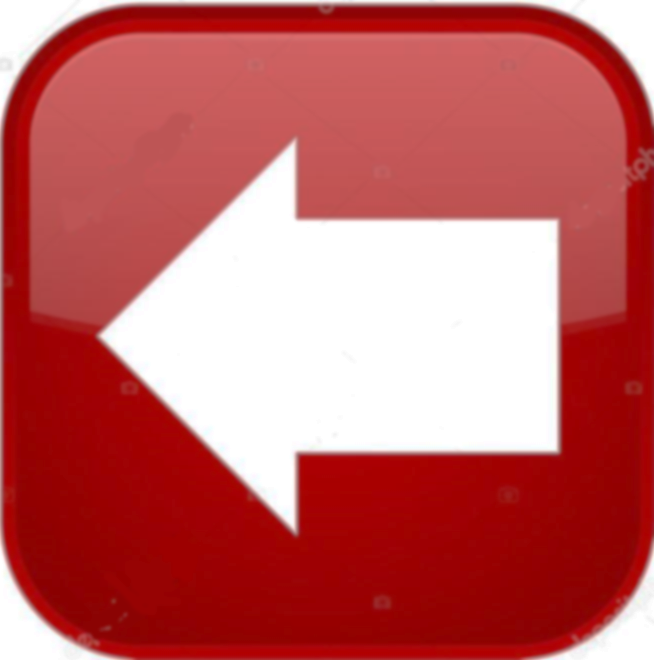 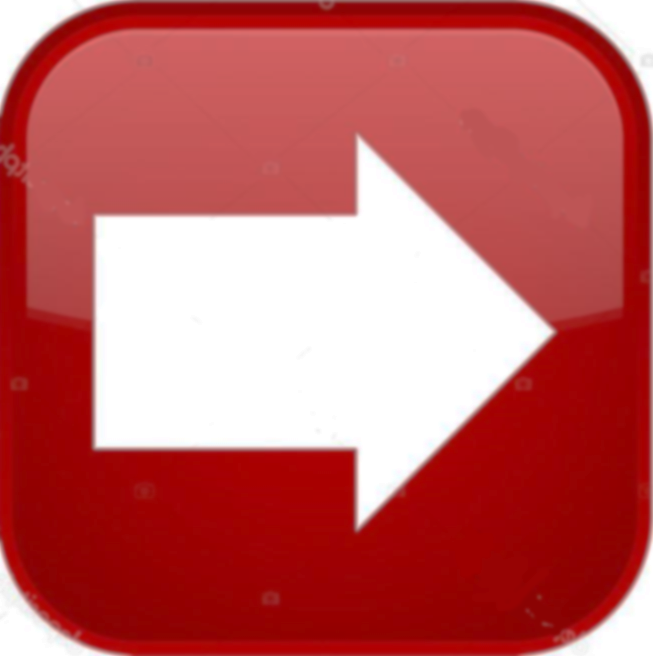 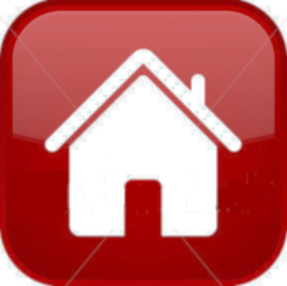 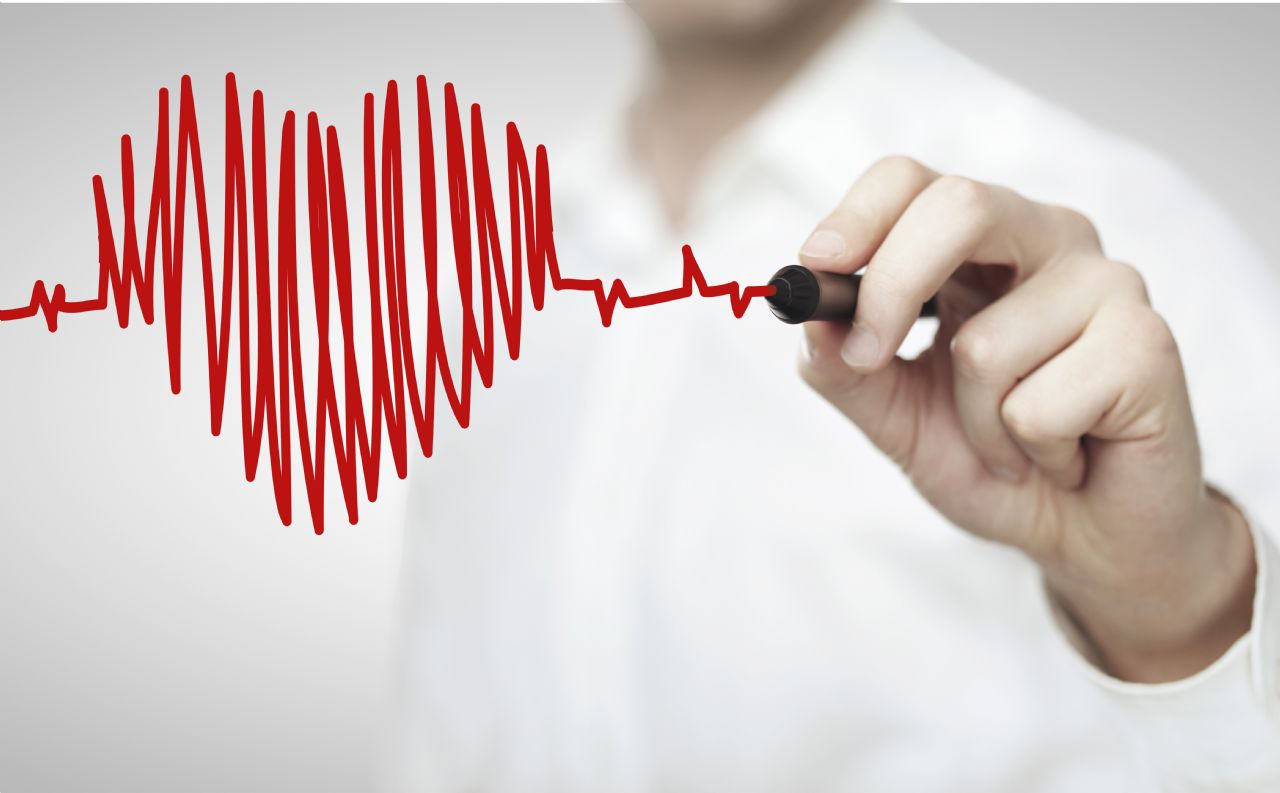 Форма №14 ДС
Таблица 2000
На койках «онкологические для взрослых» пролечены дети:
БУ ХМАО - Югры (без СПК) Окружная клиническая больница г. Ханты-Мансийск – 15/79 (при АПУ);
На койках «терапевтические» пролечены дети:
Амбулатория п. Сосьва Берёзовский р-он – 17/160 (при стационаре);
Участковая больница с.Саранпауль Березовский р-он – 2/18 (при стационаре);
На койках «оториноларингологические для взрослых» пролечены дети:
БУ «Сургутская окружная клиническая больница» - 117/1026 (при АПУ);
На койках «хирургические для взрослых» пролечены дети:
БУ ХМАО - Югры Нефтеюганская районная больница пгт.Пойковский – 2/5 (при стационаре);
БУ ХМАО - Югры (без СПК) Окружная клиническая больница г. Ханты-Мансийск – 62/433 (при АПУ);
БУ ХМАО - Югры Сургутская городская клиническая поликлиника № 2 – 3/12 (при АПУ);
БУ ХМАО - Югры Сургутская городская клиническая поликлиника № 3 – 135/573 (при АПУ);
АУ ХМАО - Югры Советская районная больница – 7/33 (при АПУ).
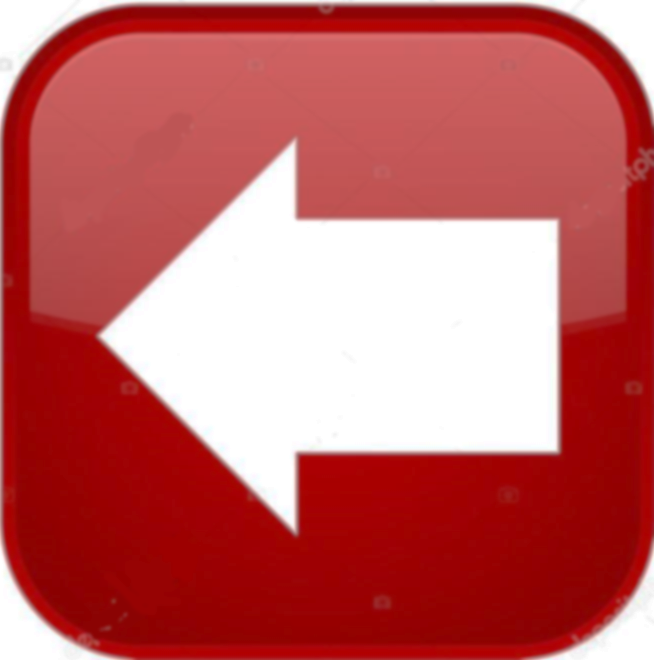 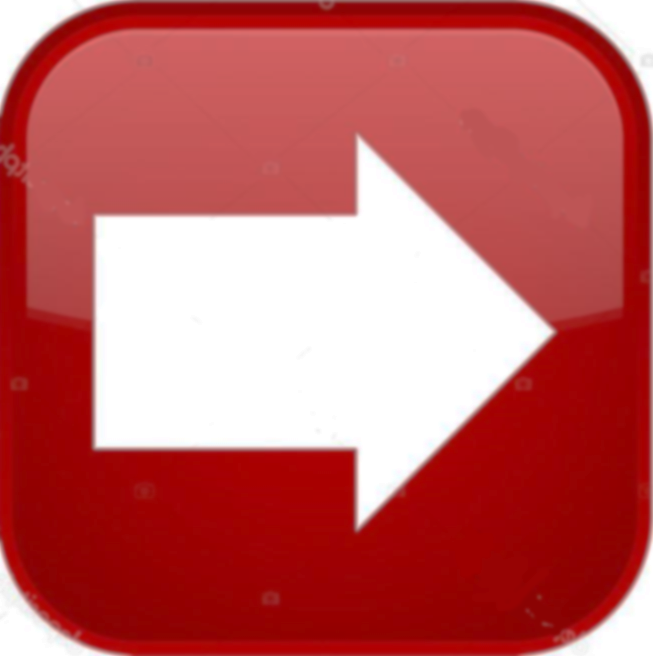 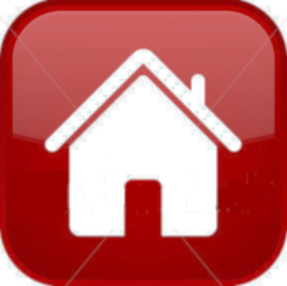 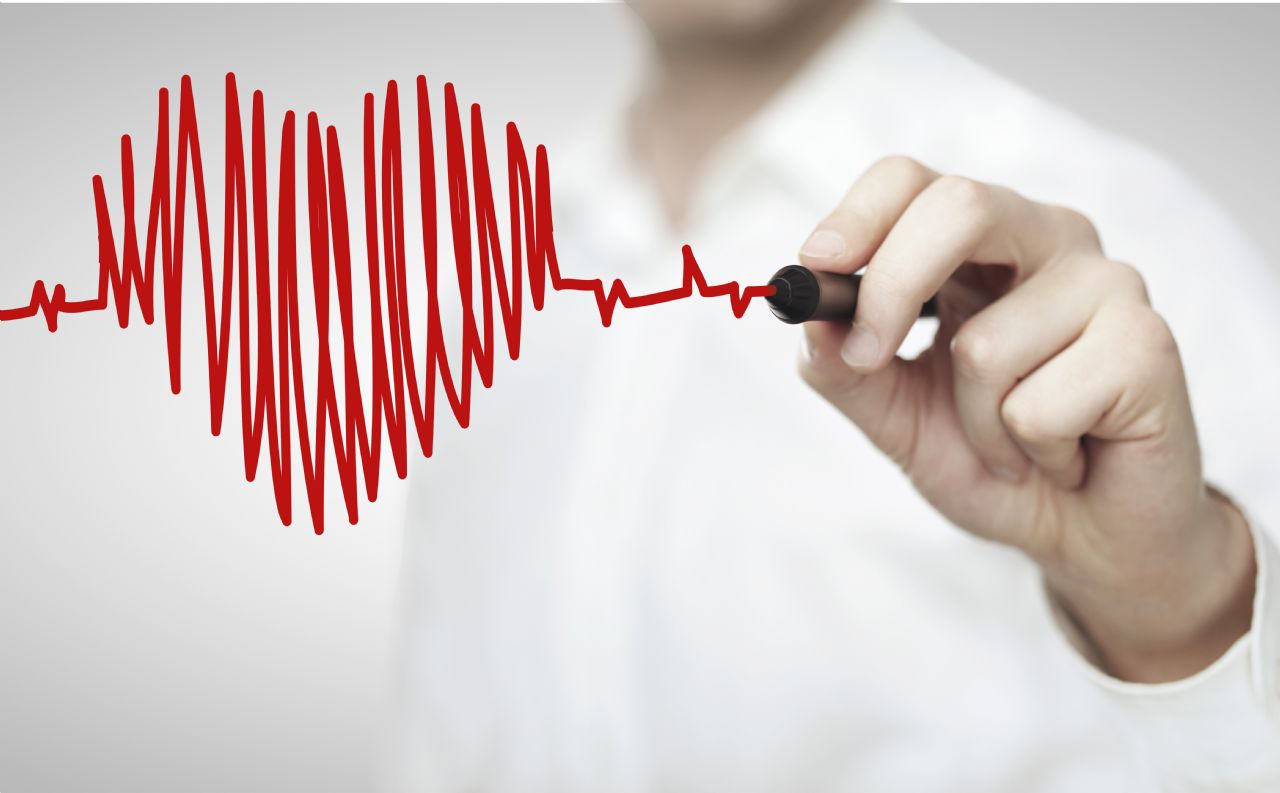 Форма №14 ДС
Таблица 2500
БУ ХМАО - Югры «Когалымская городская больница» - уточнить информацию об одном умершем за 9 месяцев 2017 года в дневном стационаре при круглосуточном.
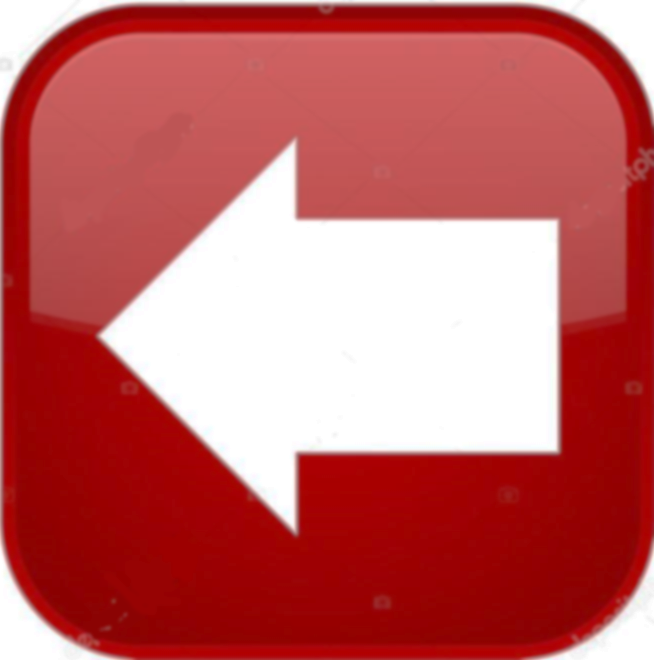 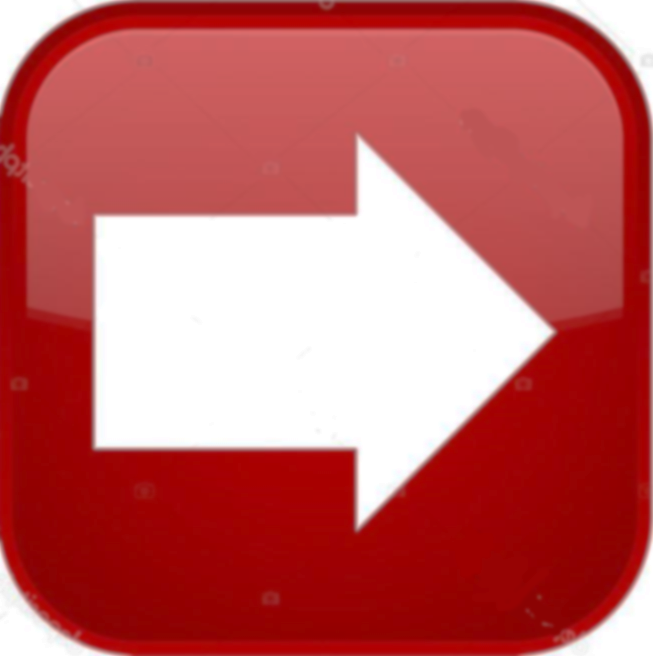 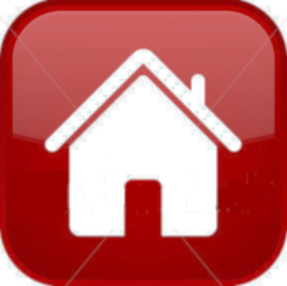 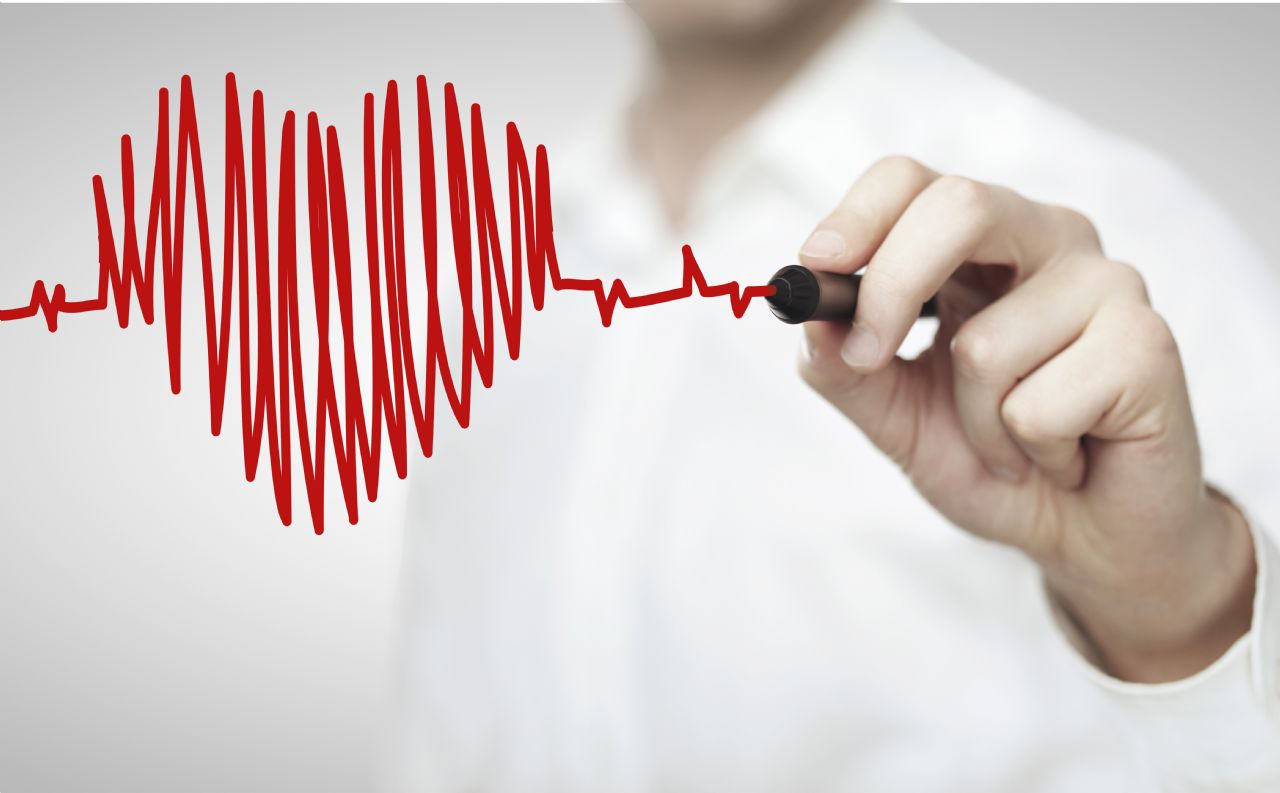 СПАСИБО ЗА ВНИМАНИЕ!
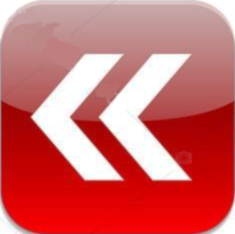 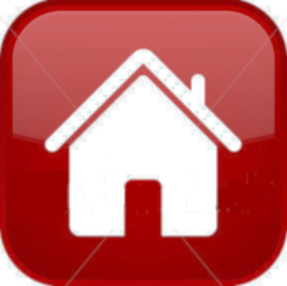